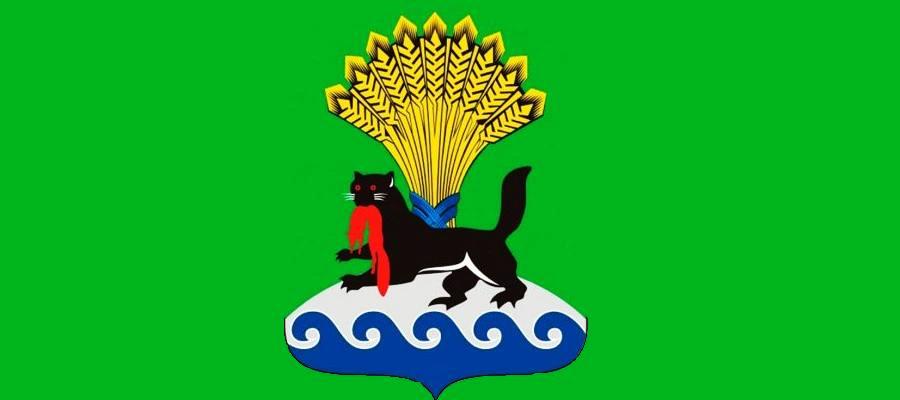 Проект бюджета Иркутского районного муниципального образования на 2021 – 2023 годы
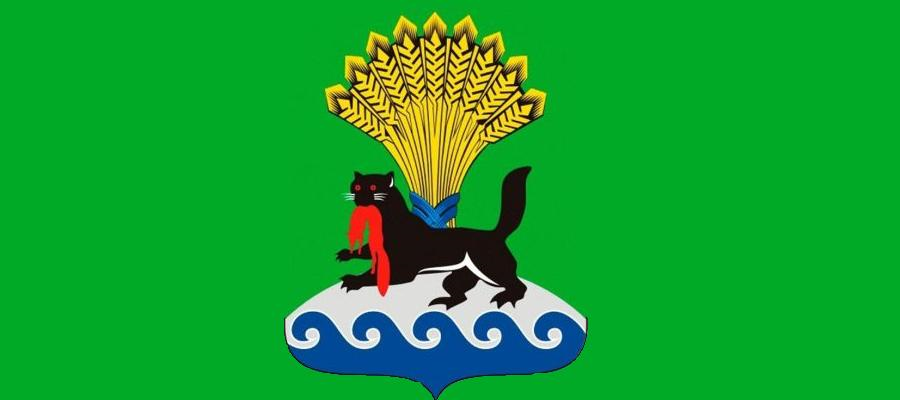 Уважаемые жители                                            Иркутского районного муниципального образования!
В целях обеспечения прозрачности и открытости бюджета и бюджетного процесса представляем Вашему вниманию информационный ресурс «Бюджет для граждан», который познакомит Вас с основными характеристиками бюджета Иркутского районного муниципального образования на 2021 год и плановый период 2022 и 2023 годов.
Как Вы уже знаете, «Бюджет для граждан» - это аналитический материал, доступный для широкого круга пользователей, в который включены сведения основанные на официальной информации об основных показателях социально-экономического развития, задачах и приоритетных направлениях бюджетной политики, источниках доходов бюджета и планируемых расходах бюджета Иркутского районного муниципального образования. 
Каждый житель Иркутского районного муниципального образования должен иметь возможность узнать, сколько средств поступает в бюджет Иркутского районного муниципального образования, на что они расходуются и какие результаты при этом достигаются. Жители Иркутского районного муниципального образования должны быть уверены, что передаваемые ими в распоряжение муниципалитета средства приносят конкретные результаты как для общества в целом, так и для каждого человека. Надеюсь, что представленная информация будет полезна тем, кому небезразлично будущее Иркутского районного муниципального образования.
Схемы и диаграммы позволят Вам наглядно увидеть и понять структуру доходов и расходов бюджета Иркутского районного муниципального образования.

С уважением,
Мэр Иркутского районного муниципального образования
Л.П. Фролов
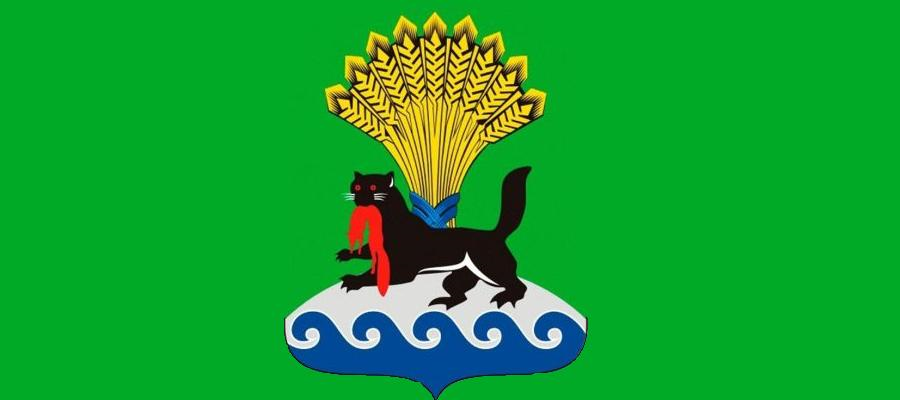 Иркутское районное муниципальное образование
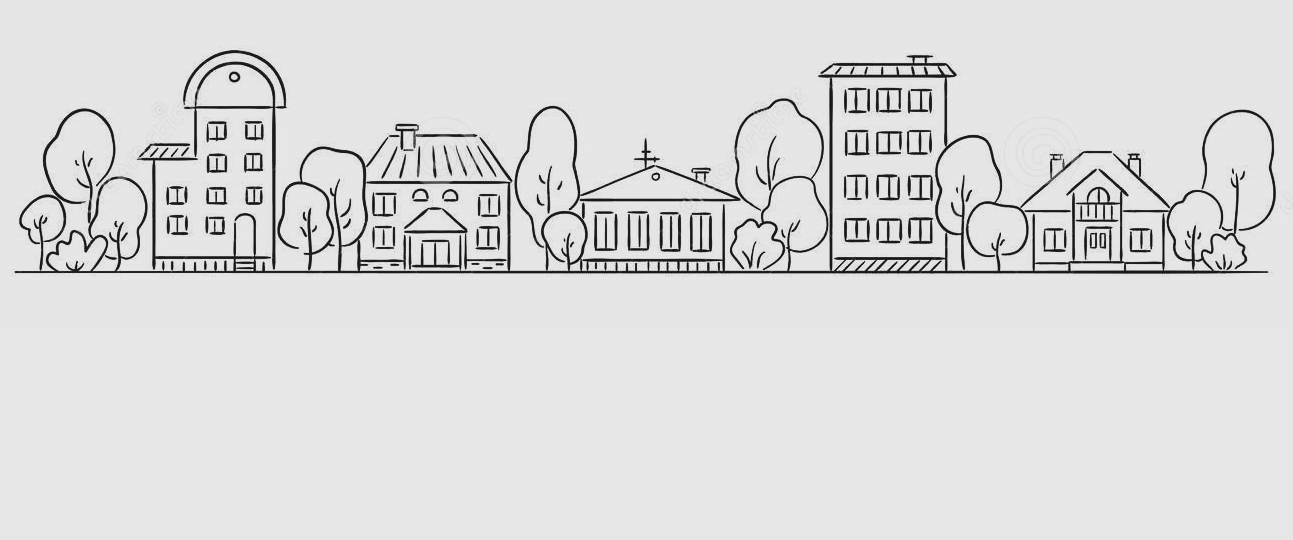 3
городских муниципальных образования
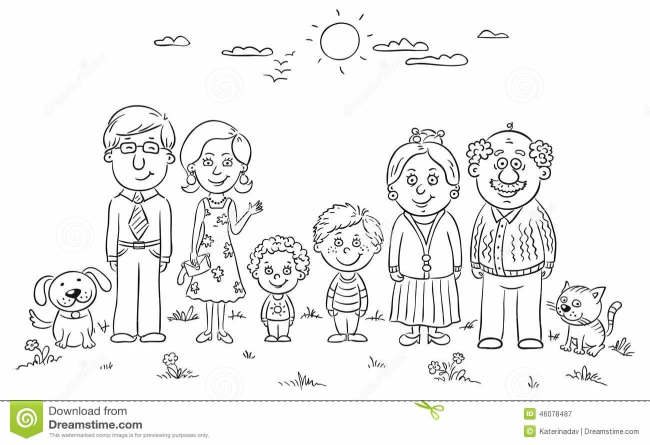 +
18
сельских муниципальных образования
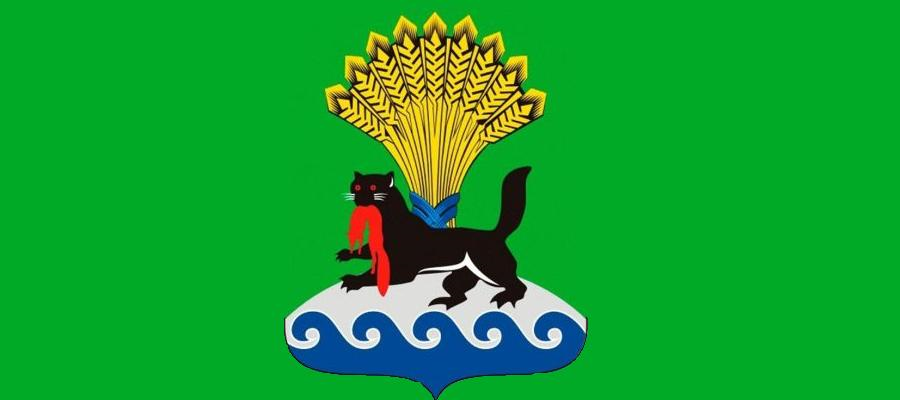 Основные направления налоговой  политики Иркутского районного муниципального образования
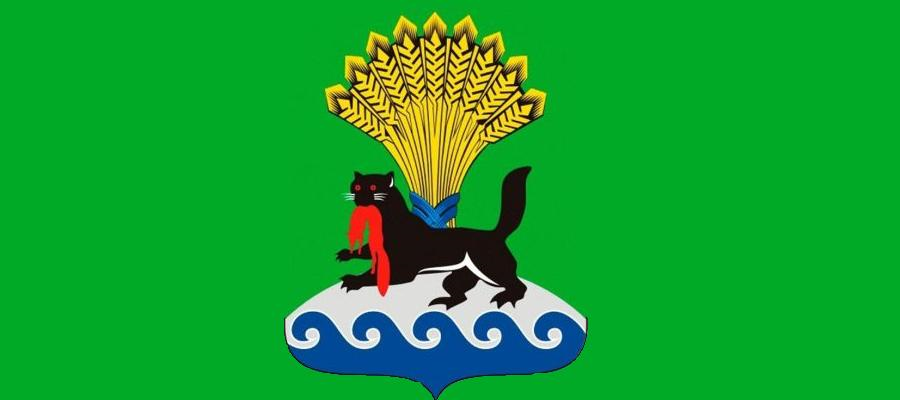 Основные направления налоговой  политики Иркутского районного муниципального образования
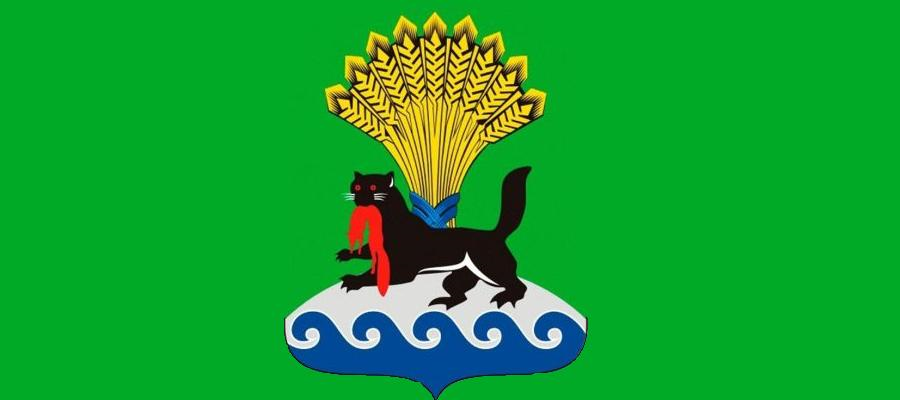 Основные направления налоговой  политики Иркутского районного муниципального образования
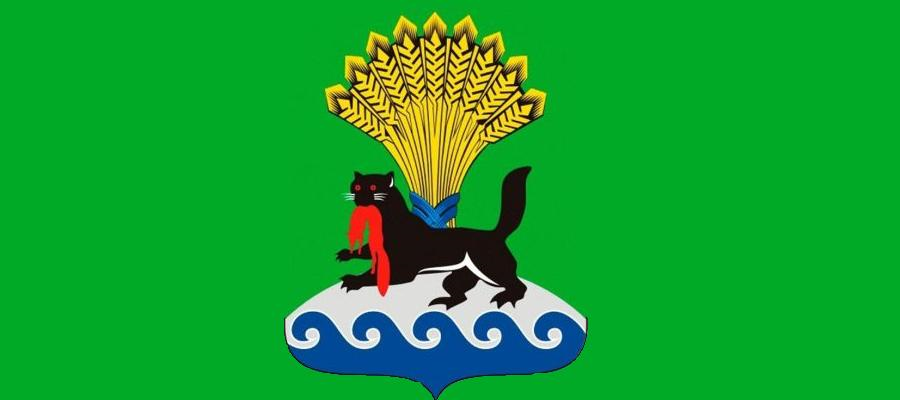 Основные направления налоговой  политики Иркутского районного муниципального образования
► взаимодействие с органами местного самоуправления поселений по вопросам правомерности и полноты поступления доходов в консолидированный бюджет ИРМО, а также повышения налогового потенциала территории муниципальных образований
► поддержка субъектов малого и среднего предпринимательства
► повышение собираемости налогов в бюджет ИРМО
► мобилизация резервов доходной базы бюджета ИРМО
► совершенствование администрирования доходов бюджета ИРМО
► проведения мониторинга изменений законодательства о налогах и сборах и бюджетного законодательства Российской Федерации, а также законодательства Российской Федерации, законов Иркутской области и муниципальных правовых актов органов местного самоуправления Иркутского районного муниципального образования, при необходимости приведение в соответствие с ними муниципальных правовых актов в части доходной части бюджета ИРМО
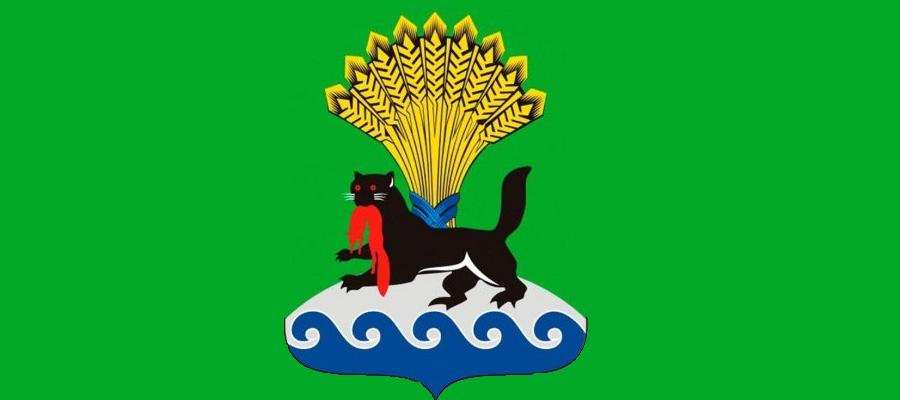 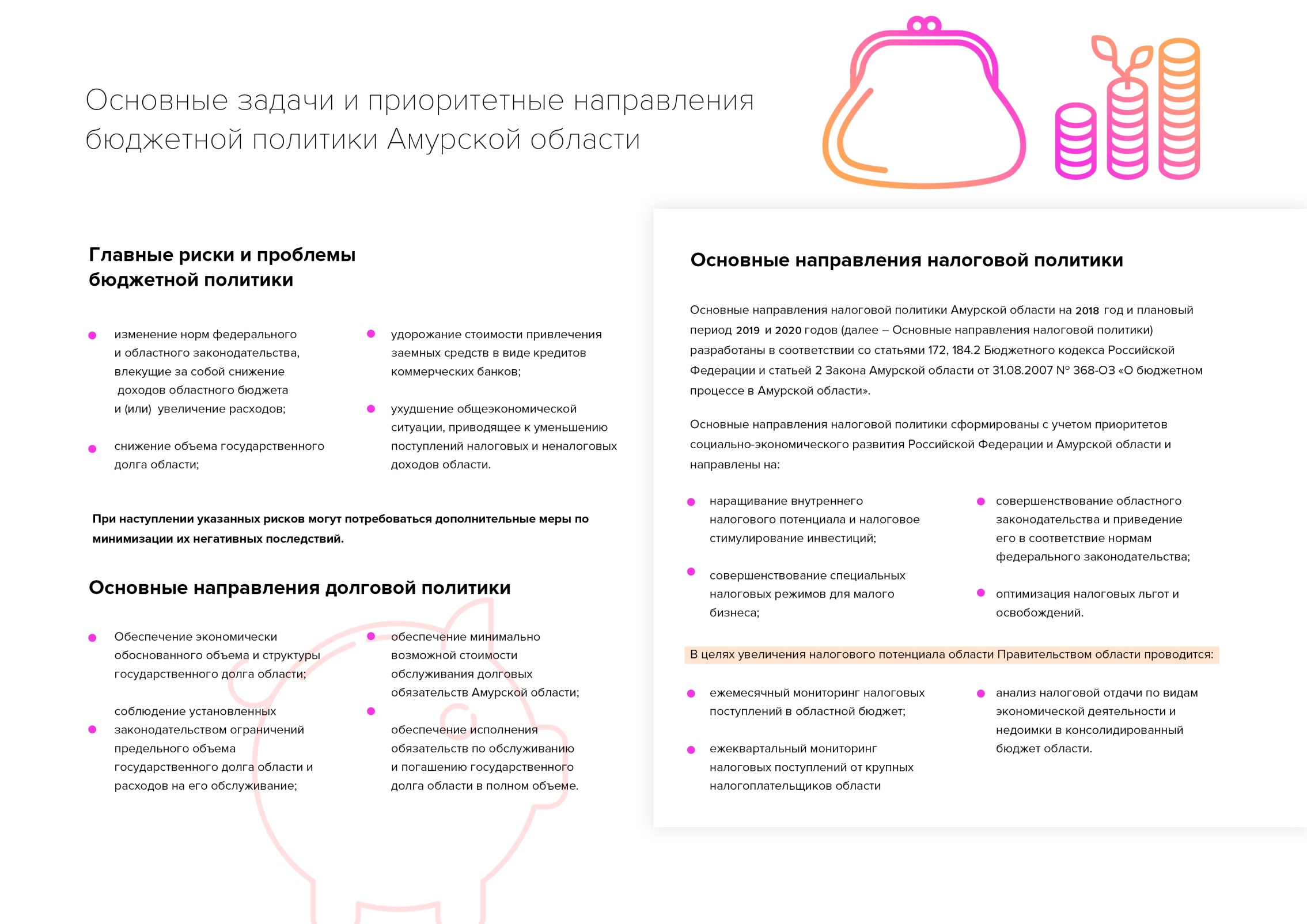 Целесообразность замены дотации
Субъект Российской Федерации
Муниципальный район
заинтересованность органов местного самоуправления в работе по повышению доходной базы

обеспечение местных бюджетов доходами, необходимыми для выполнения собственных и делегированных полномочий
увеличение собираемости налогов и развитие имеющейся на территории муниципальных образований налоговой базы

возможность для местных органов власти самостоятельно прогнозировать собственные доходы на длительный период
Средства, полученные муниципальным районом по дополнительному нормативу отчислений от НДФЛ сверх расчетного объема дотации на выравнивание бюджетной обеспеченности муниципальных районов, изъятию в бюджет субъекта Российской Федерации и (или) учету при последующем распределении межбюджетных трансфертов местным бюджетам не подлежат.
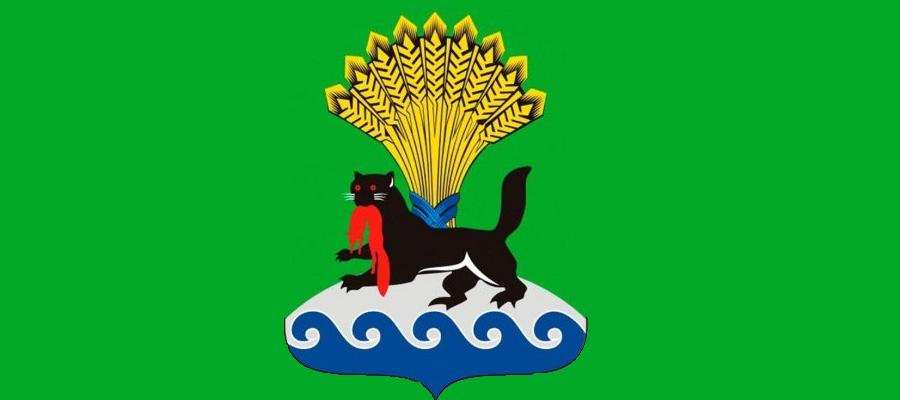 Зачисление НДФЛ в бюджет Иркутского района
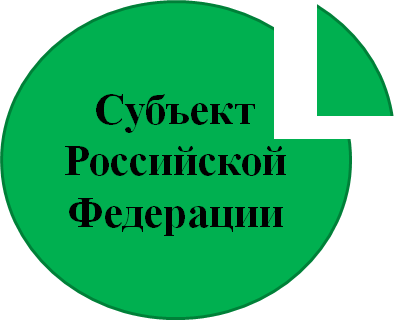 дополнительный норматив отчислений  по НДФЛ
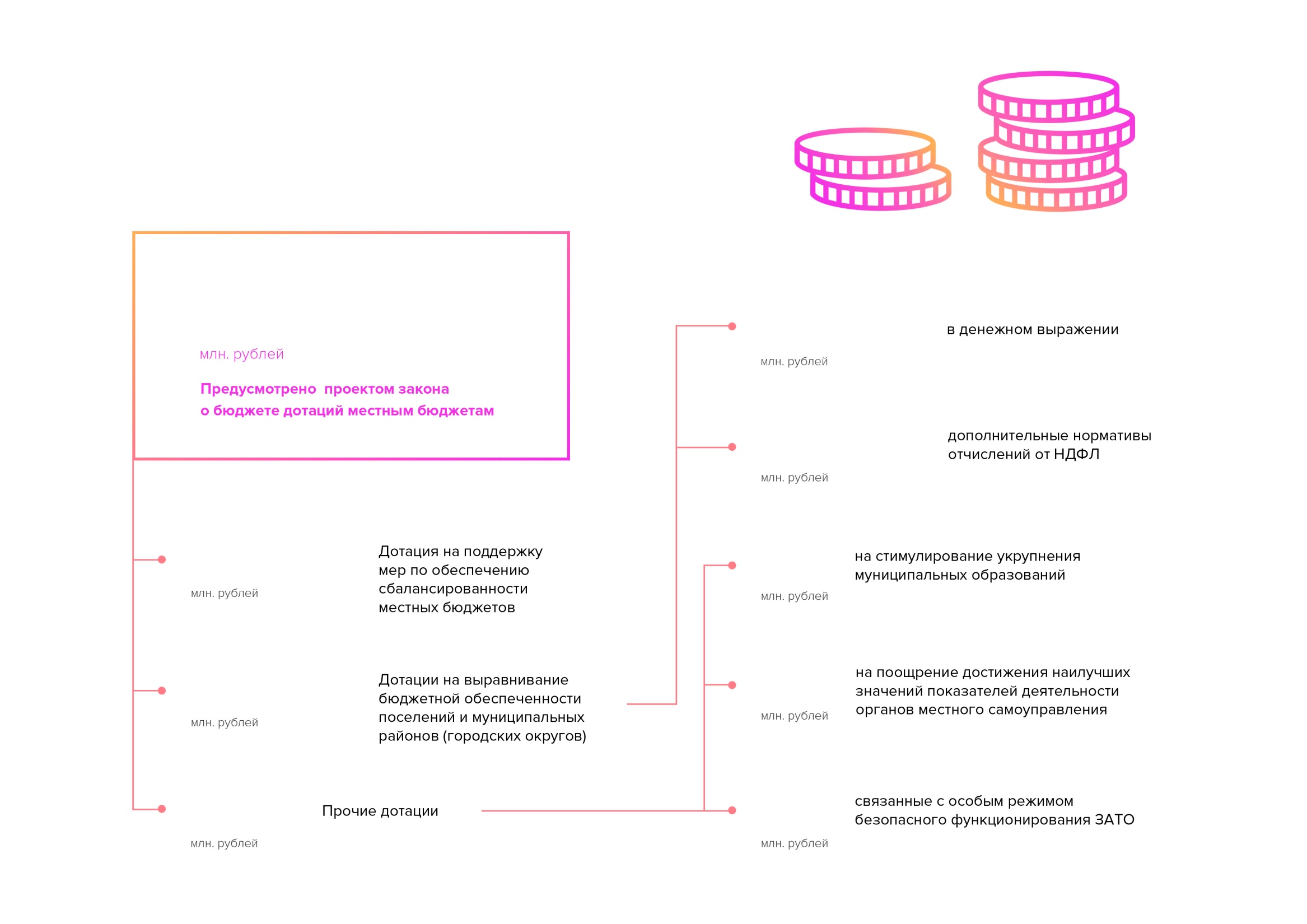 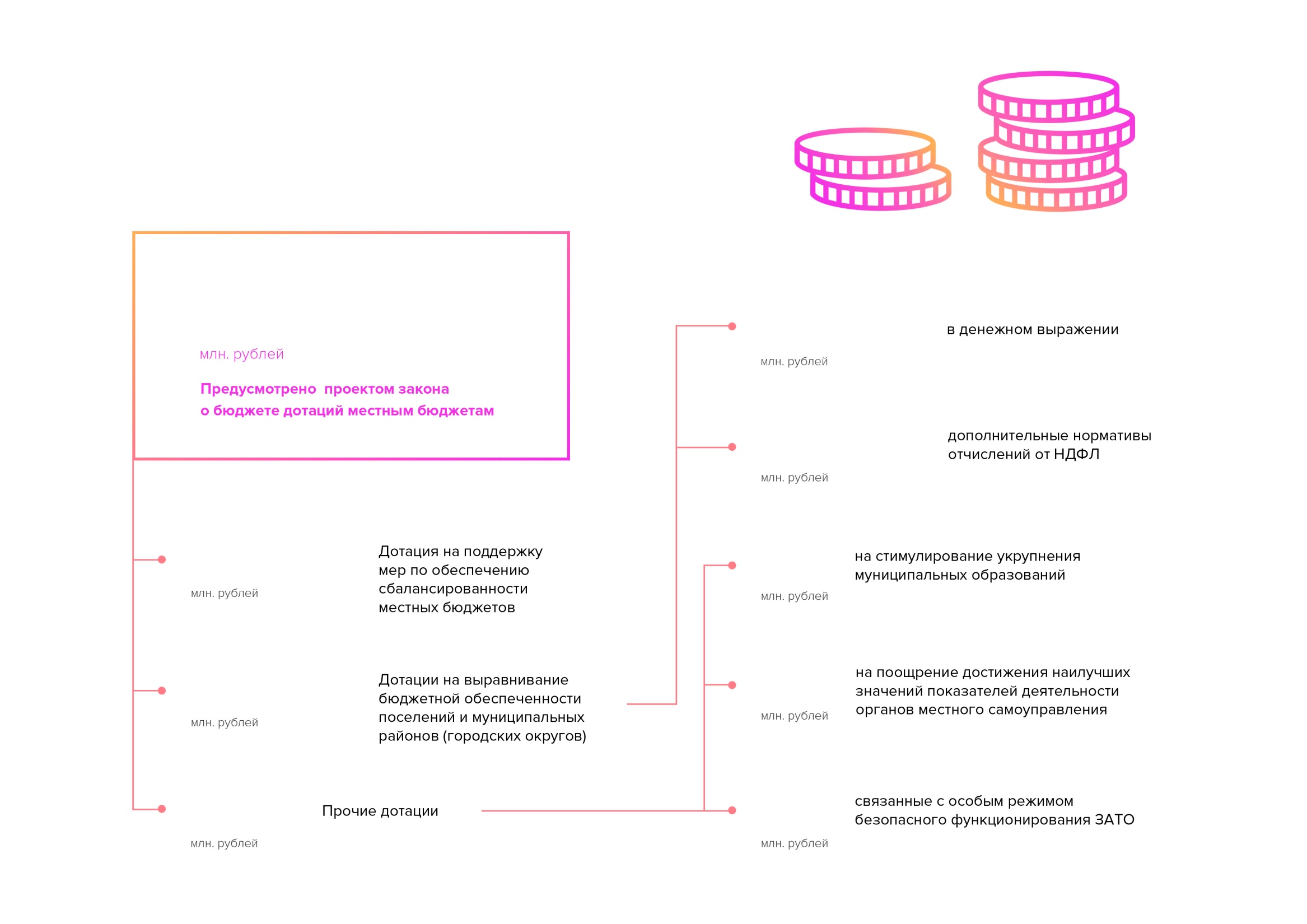 В соответствии с бюджетным законодательством РФ
Район
С сельских поселений: 34,25%
С городских поселений: 31,25%
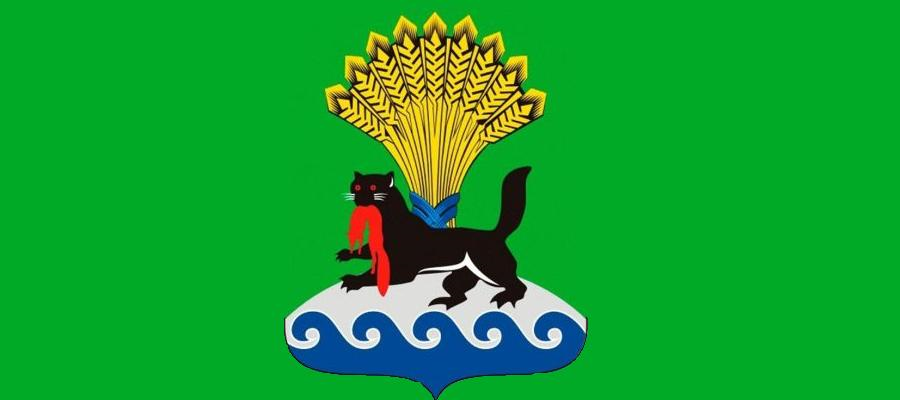 Основные понятия
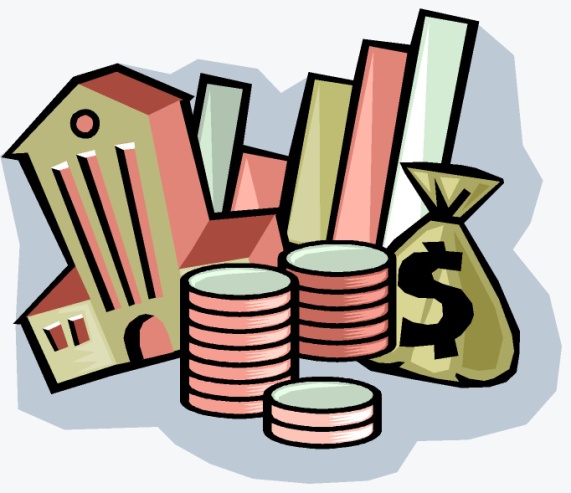 Расходы
Доходы
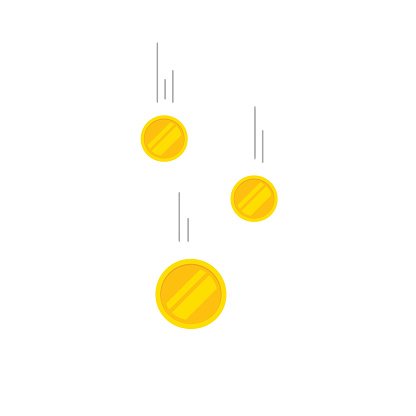 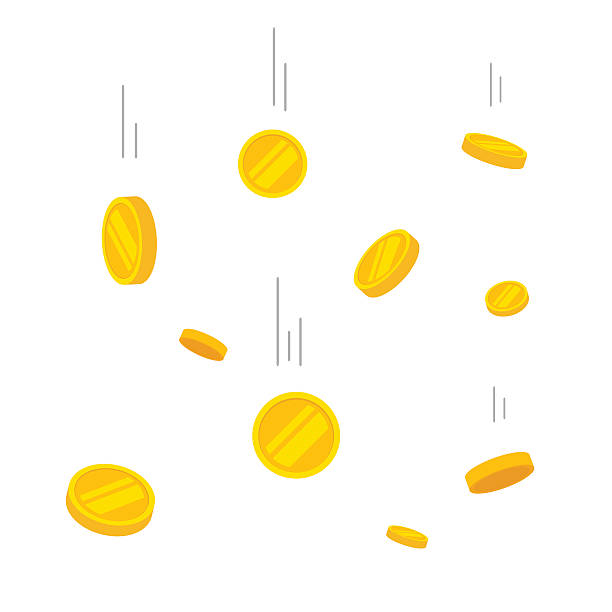 это поступление денежных средств в бюджет в соответствии с законодательством Российской Федерации
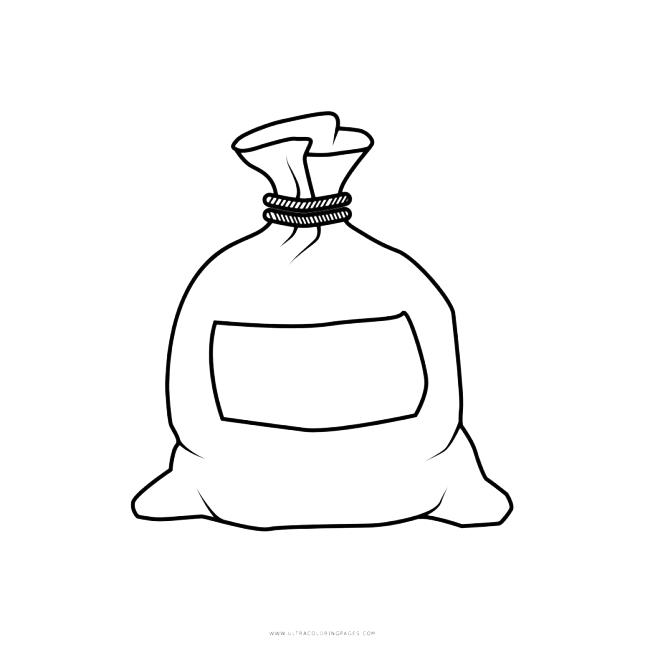 это  выбытие денежных средств из бюджета
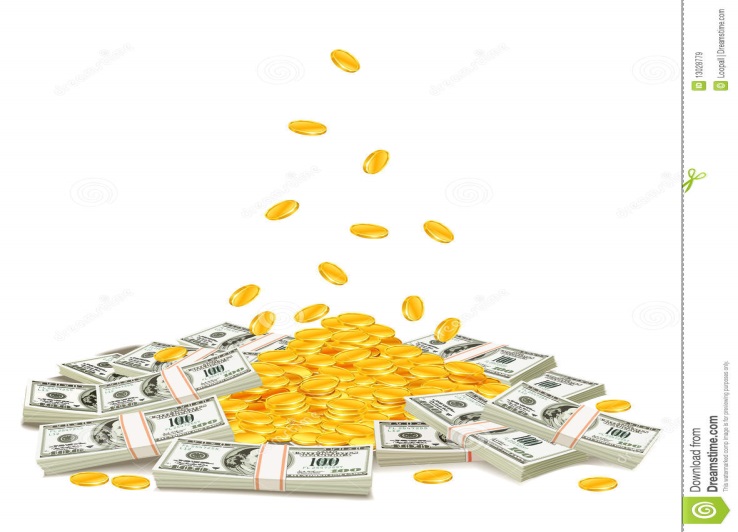 Бюджет
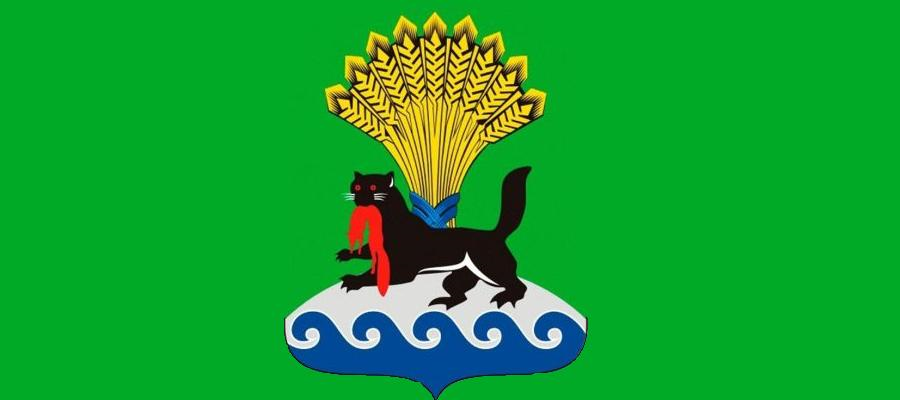 Основные характеристики бюджета
Расходы превышают доходы
Доходы превышают расходы
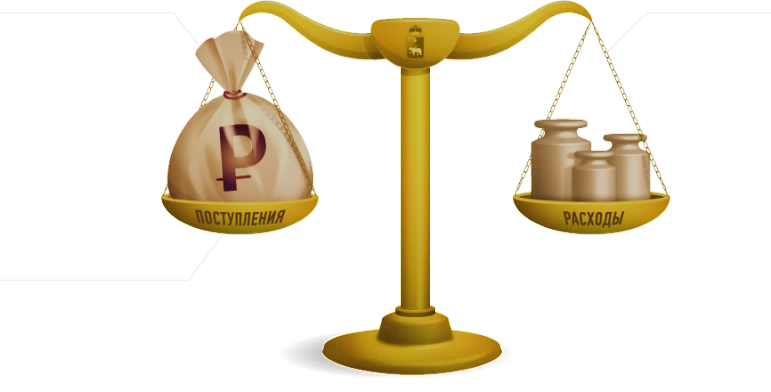 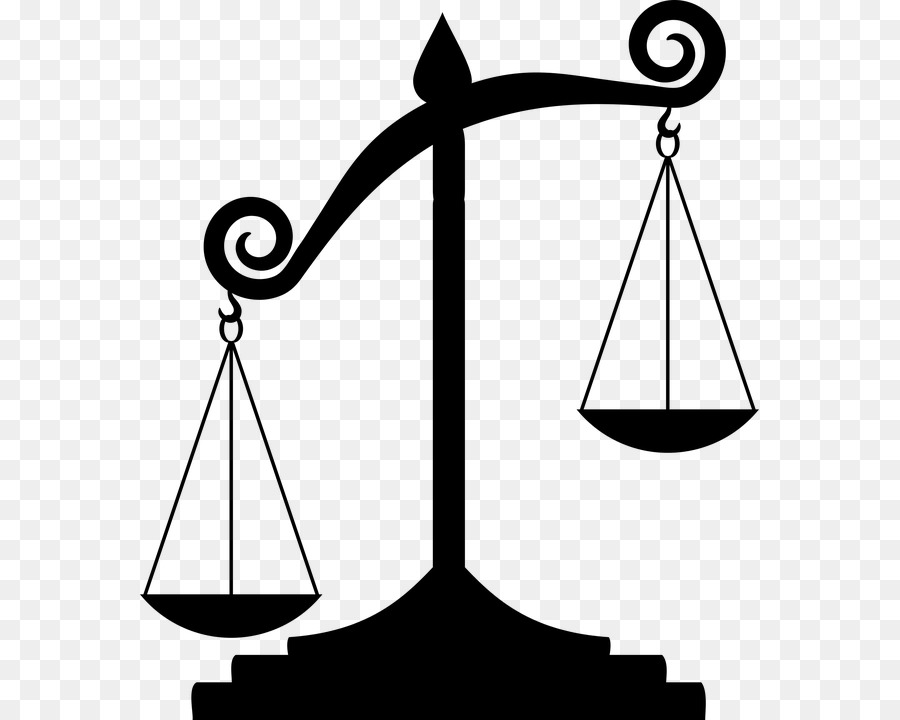 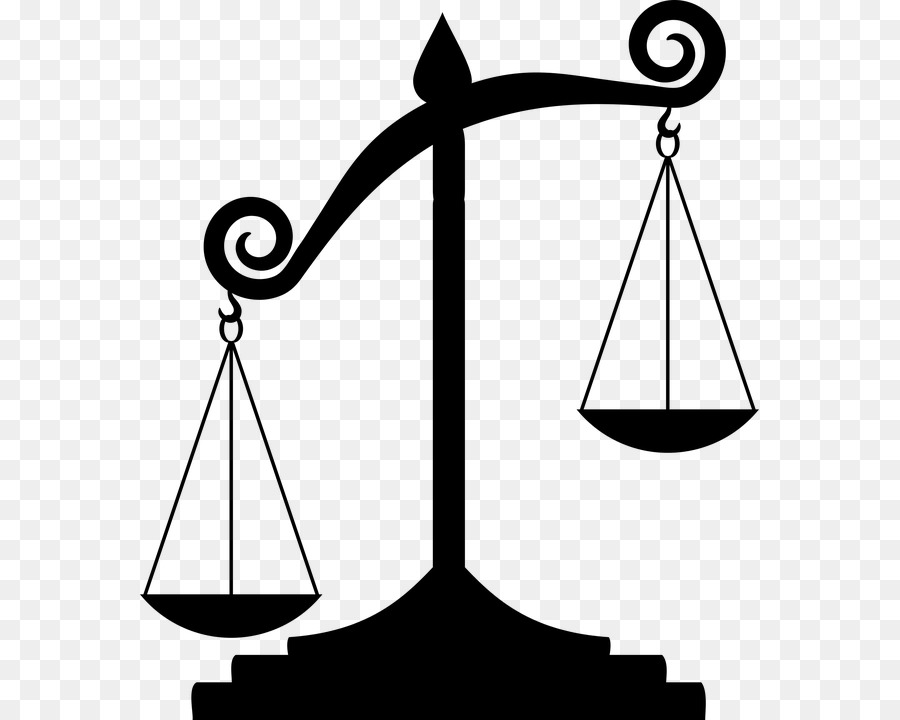 РАСХОДЫ
ДОХОДЫ
ДОХОДЫ
РАСХОДЫ
Профицит
Дефицит
Сбалансированность бюджета 
по доходам и расходам – основополагающее требование при составлении и утверждении бюджета
принимается решение об источниках покрытия дефицита (использование накоплений, остатков, привлечение кредитов)
принимается решение об использовании профицита (накопление резервов, остатков, погашение кредитов)
Снижение долга и (или) рост остатков (накоплений) средств бюджета
Рост долга и (или) снижение остатков (накоплений) средств бюджета
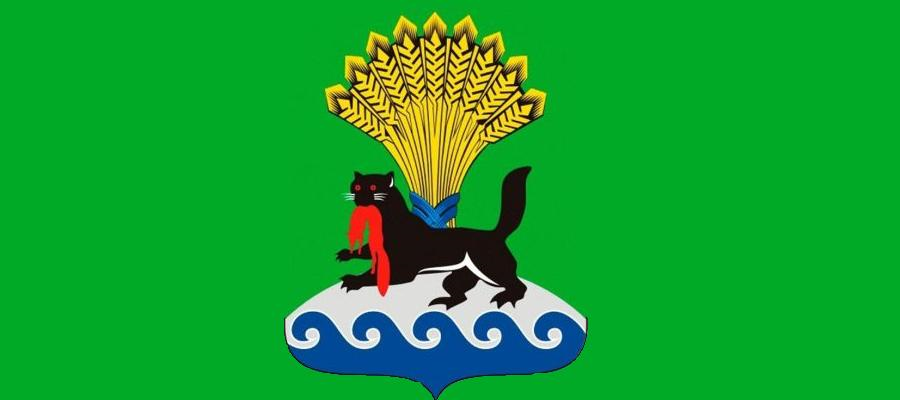 Этапы бюджетного процесса
Бюджетный процесс
– это ежегодное составление и рассмотрение проекта бюджета,             
           утверждение и исполнение бюджета, контроль за его исполнением, 
              осуществление бюджетного учета, рассмотрение и утверждение 
бюджетной отчетности.
Контроль
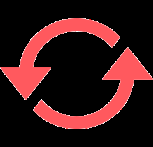 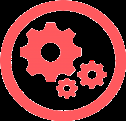 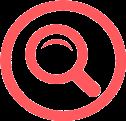 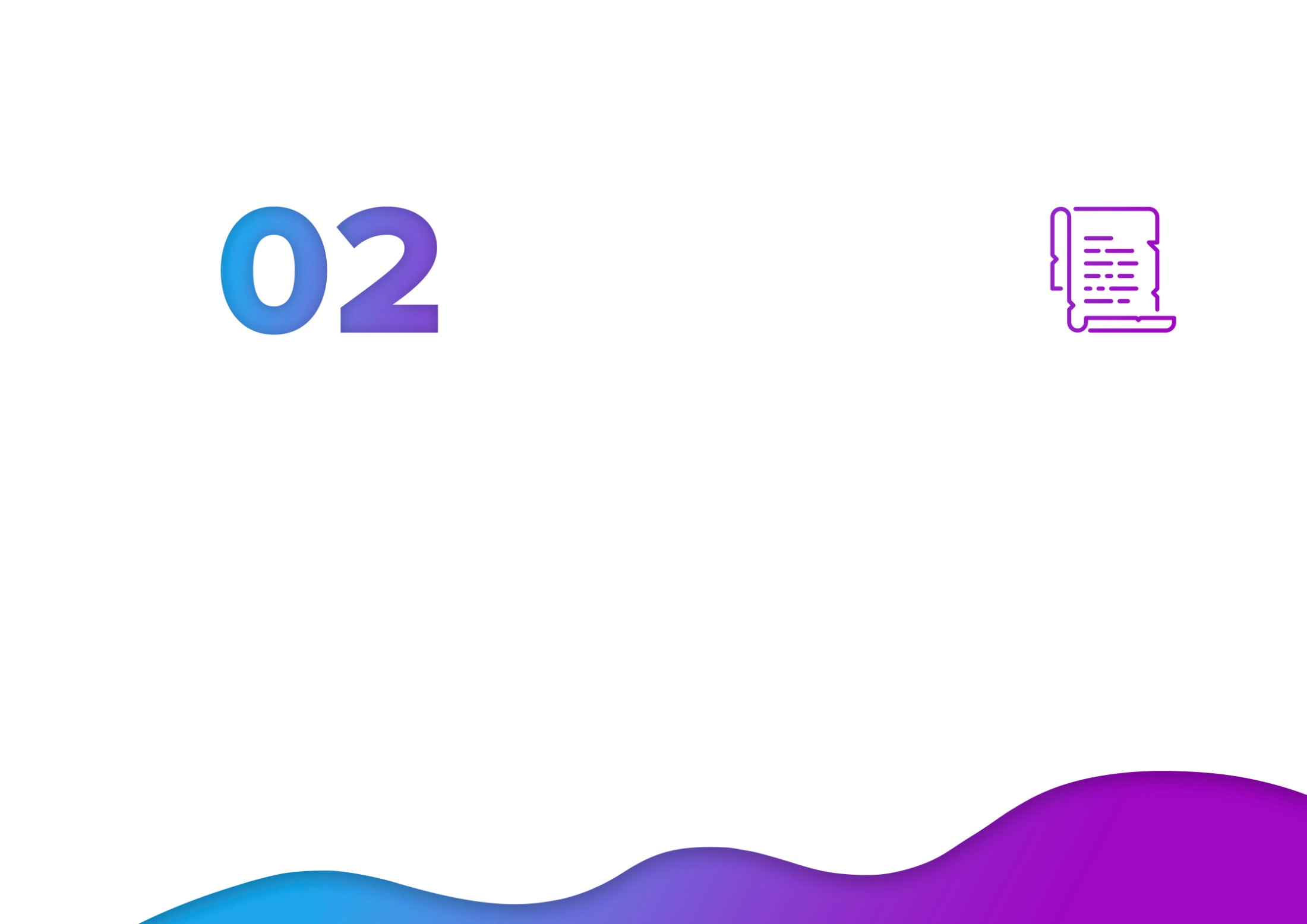 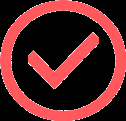 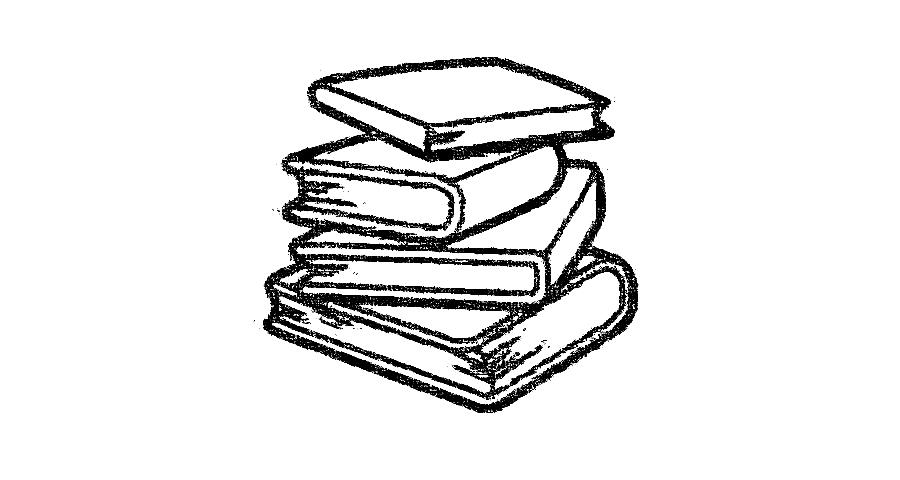 ОТКРЫТЫЕ ПУБЛИЧНЫЕ СЛУШАНИЯ                        по проекту бюджета и отчету об исполнении
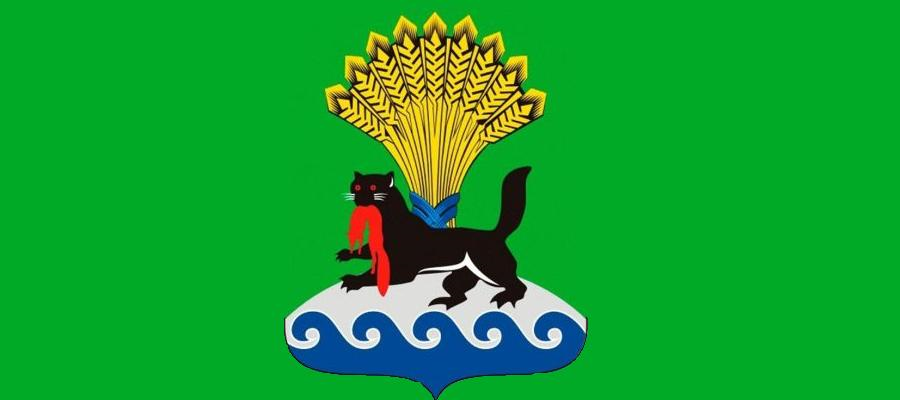 Материалы, используемые  для формирования бюджета
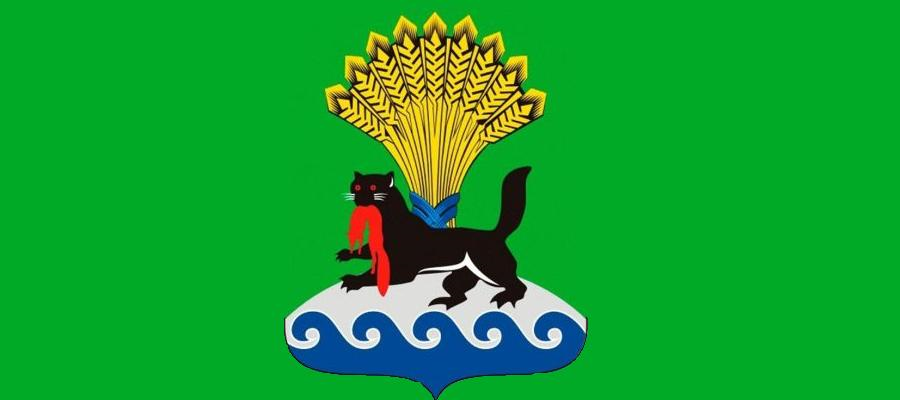 Структура доходов бюджета
Доходы бюджета  - денежные средства, поступающие в бюджет в соответствии с законодательством Российской Федерации.
Налоговые доходы 
 доходы от налогов и сборов, предусмотренных законодательством Российской Федерации, в том числе от налогов, предусмотренных специальными налоговыми  режимами и законодательством Иркутской области
Неналоговые доходы                      доходы от использования имущества, находящегося в государственной или муниципальной собственности, природных ресурсов, от различного вида услуг, а также платежи в виде штрафов или иных санкций за нарушение законодательства
Безвозмездные поступления  поступившие в бюджет денежные средства на безвозмездной и безвозвратной основе из других бюджетов бюджетной системы (межбюджетные трансферты)
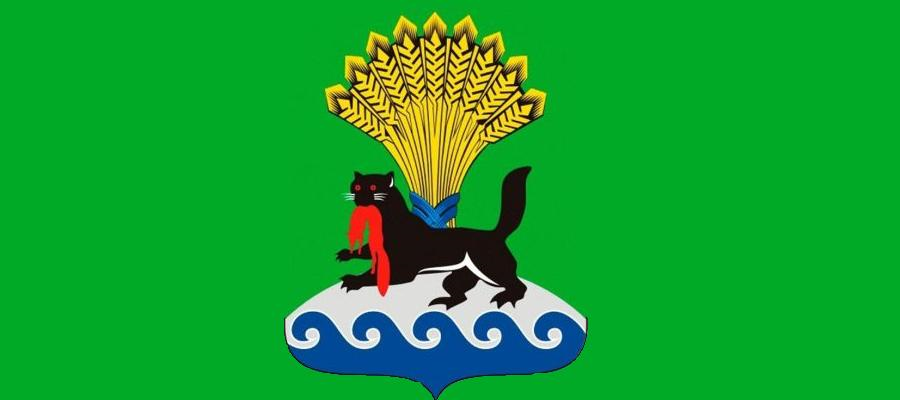 Доходы бюджета
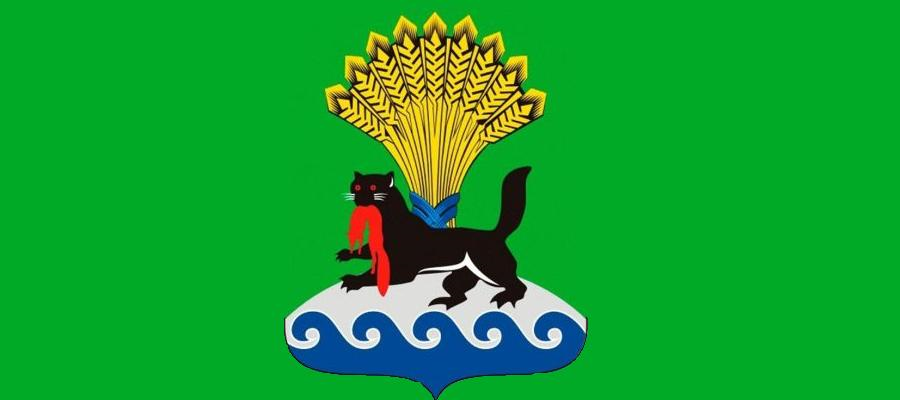 Основные характеристики бюджета Иркутского районного муниципального образования, млн. руб.
Доходная часть бюджета Иркутского районного муниципального образования сформирована с учётом изменений налогового законодательства, обеспечения бюджетной устойчивость в среднесрочной перспективе
Доходы
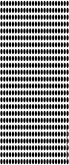 Расходы
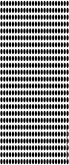 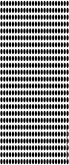 Дефицит
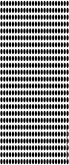 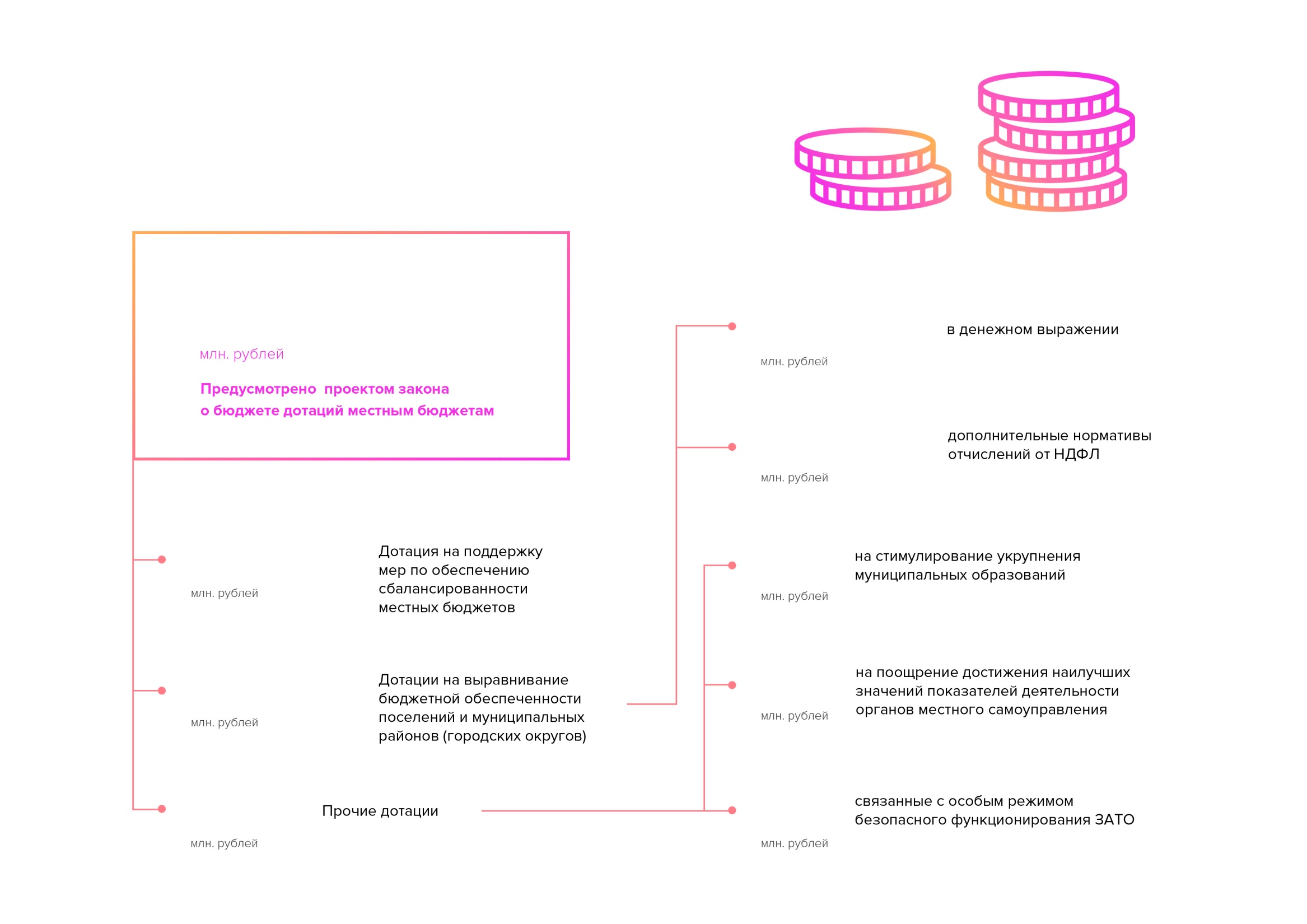 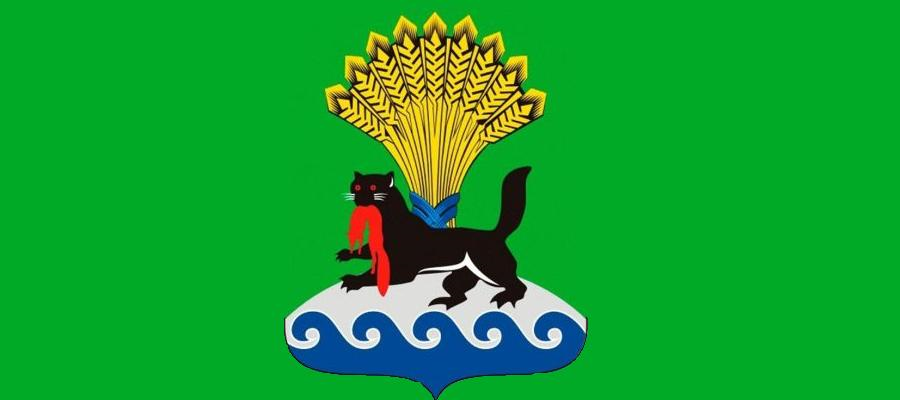 Распределение налогов
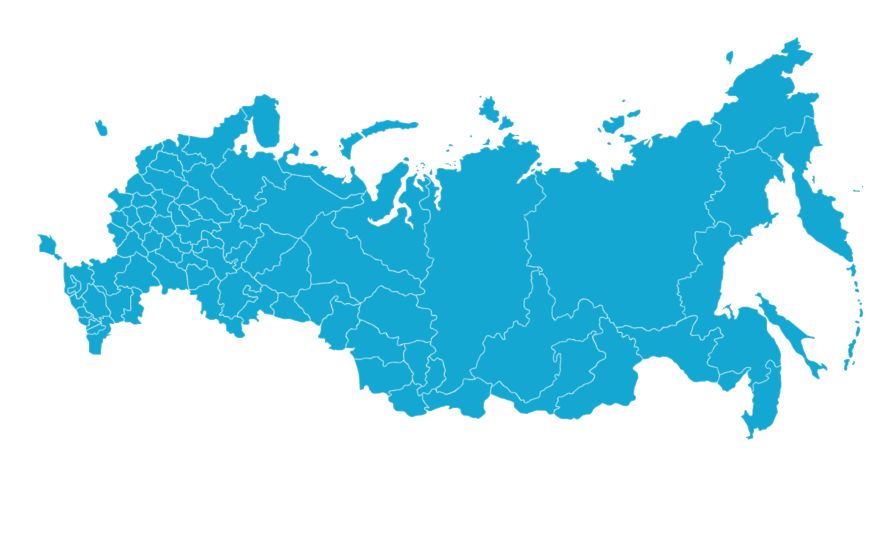 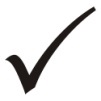 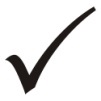 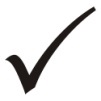 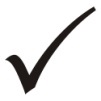 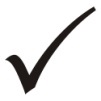 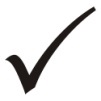 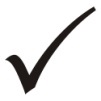 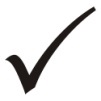 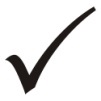 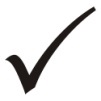 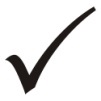 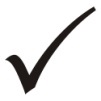 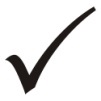 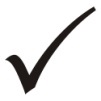 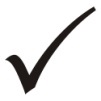 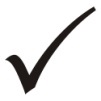 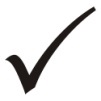 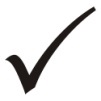 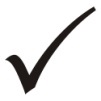 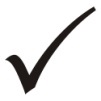 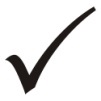 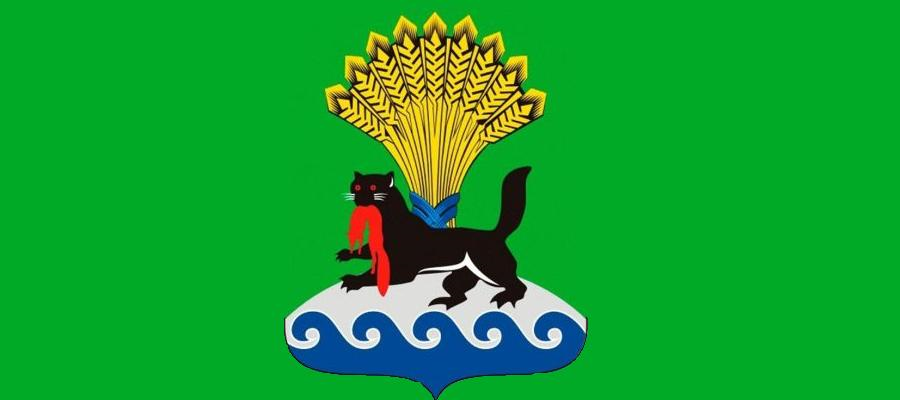 Доходы бюджета Иркутского районного муниципального образования на 2021 - 2023 годы, млн.руб.
20,6%
27,0%
27,5%
65,4%
63,8%
64,8%
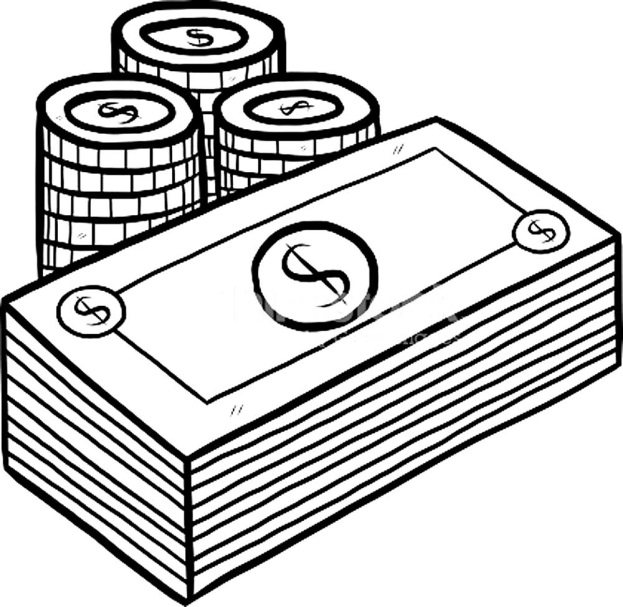 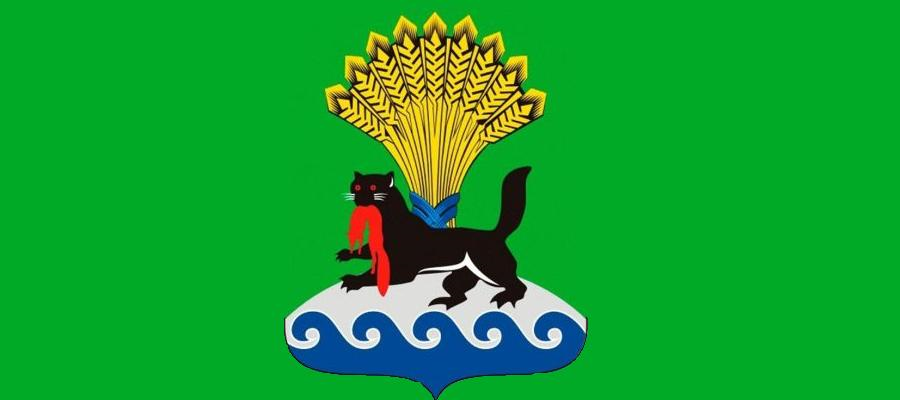 Доходы бюджета Иркутского районного муниципального образования за 2021 - 2023 годы, млн.руб.
Доходы районного бюджета на 2021 год запланированы в сумме 4 237,7 млн. рублей. В 2022 году доходы районного бюджета прогнозируются в объеме  3 191,6 млн. рублей, что на 1 046,1 млн. рублей (-24,7%) меньше прогнозируемого поступления в 2021 году. В 2023 году доходы районного бюджета прогнозируются в объеме                     3 175,0  млн. рублей, что на 16,6 млн. рублей (-0,5%)  меньше прогнозируемого поступления в 2022 году.
На 2021 год и плановый период 2022 и 2023 годов не планируется дотация на выравнивание бюджетной обеспеченности ввиду ее замены дополнительными нормативами отчислений от налога на доходы физических лиц. 
Прогнозируемое снижение безвозмездных поступлений на плановый период обусловлено тем, что в проекте закона Иркутской области «Об областном бюджете на 2021 год и на плановый период 2022 и 2023 годов» объем межбюджетных трансфертов не полностью распределен между бюджетами муниципальных образований Иркутской области.
871,1
595,5
860,7
873,4
261,3
275,0
2 771,1
2 069,6
2 026,6
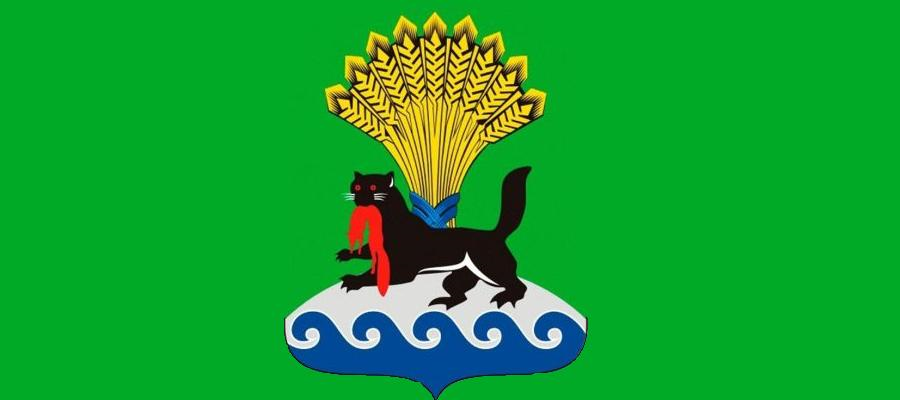 Налоговые доходы бюджета на 2021 - 2023 годы, млн.руб.
73,7%
74,3%
73,6%
23,4%
23,2%
24,0%
1,3%
0,5%
0,5%
1,8%
1,9%
1,8%
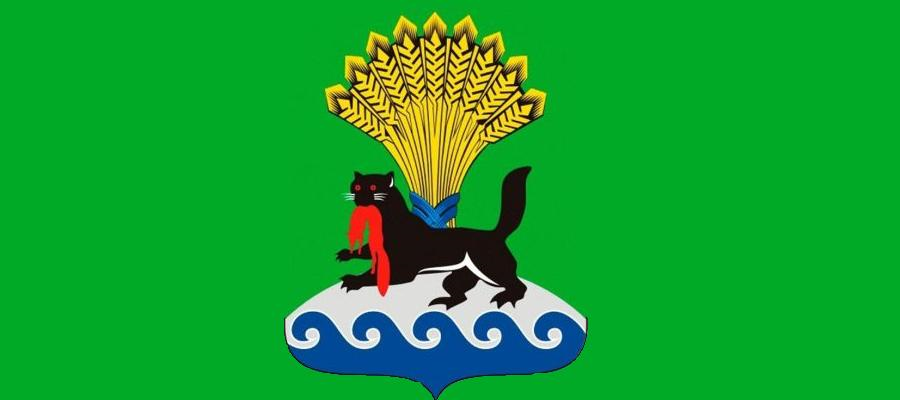 Неналоговые доходы на 2021 - 2023 годы, млн.руб.
87,3%
71,3%
72,8%
10,7%
24,3%
23,1%
0,1%
1,5%
0,2%
0,7%
0,1%
1,4%
1,2%
2,7%
2,6%
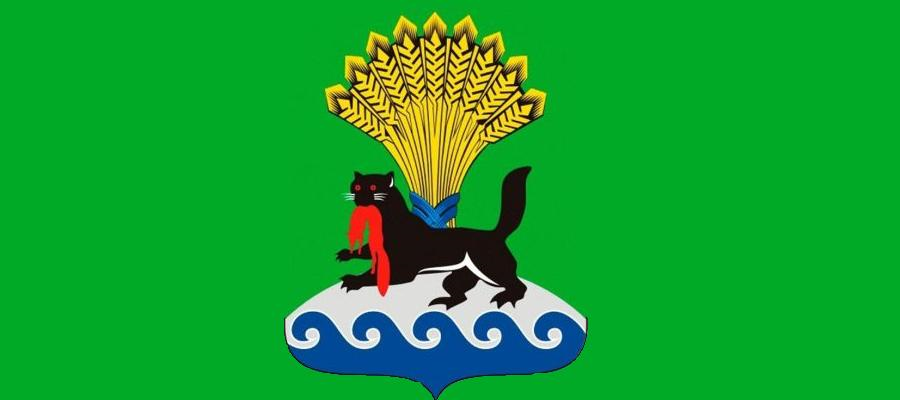 Безвозмездные поступления на 2021 - 2023 годы, млн.руб.
55,1%
73,7%
67,3%
44,6%
32,6%
26,2%
0,2%
0,1%
0,1%
0,1%
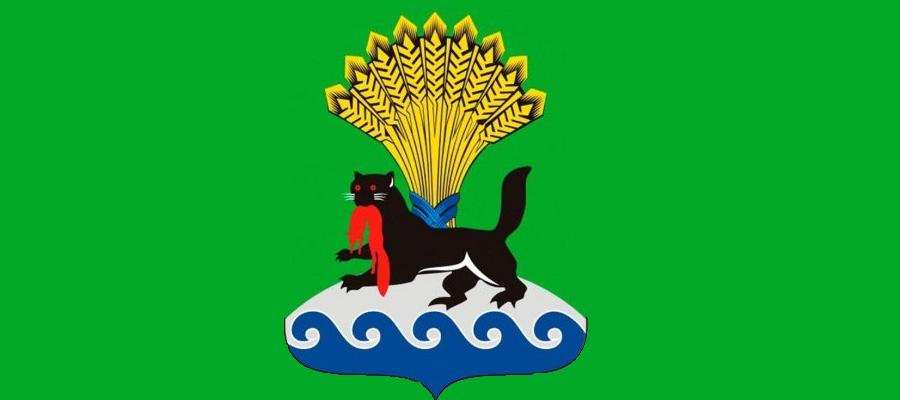 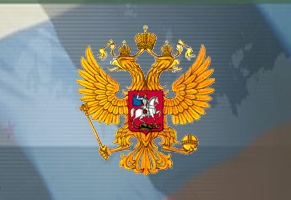 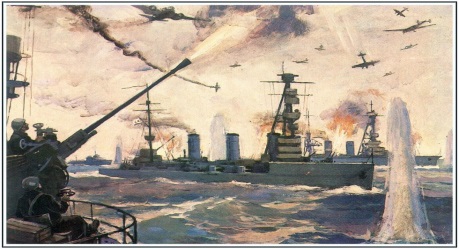 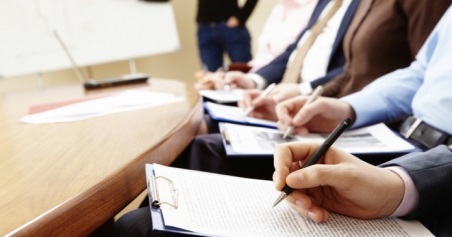 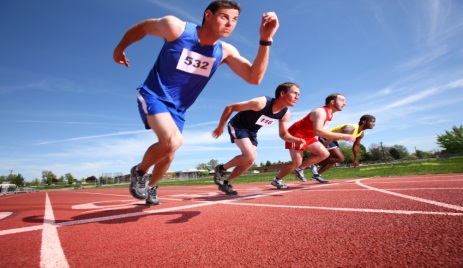 Общегосударственные вопросы
Национальная оборона
Физическая культура и спорт
Национальная безопасность и правоохранительная деятельность
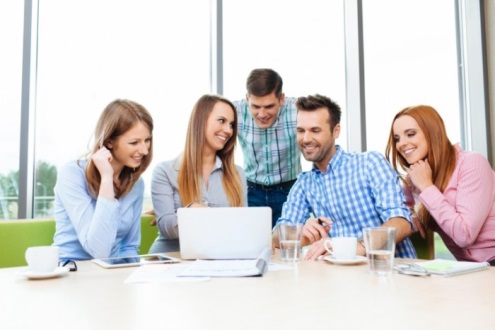 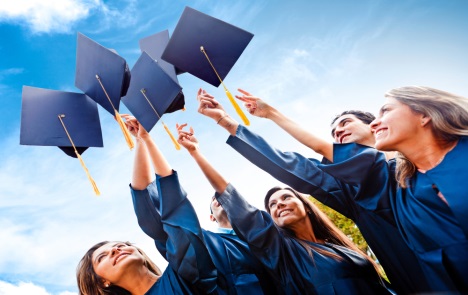 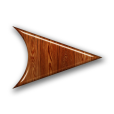 Расходы бюджета
Социальная политика
Образование
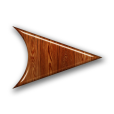 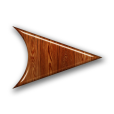 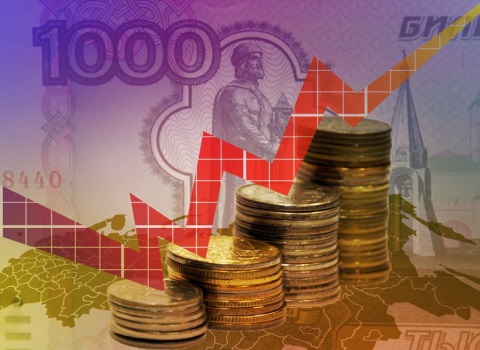 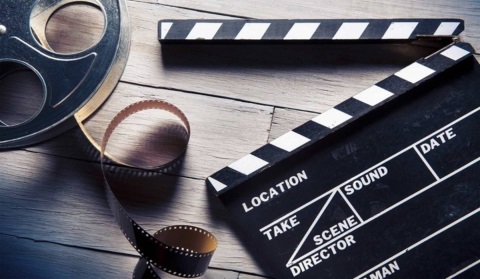 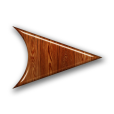 Культура, кинематография
Национальная экономика
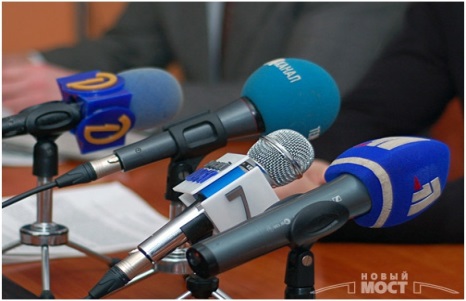 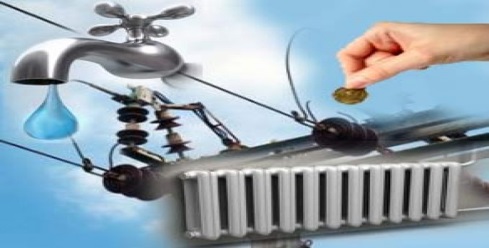 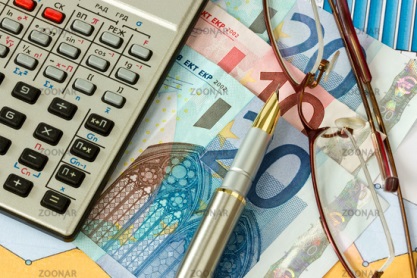 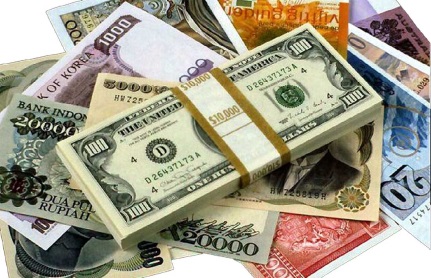 Средства массовой информации
Межбюджетные трансферты
Жилищно-коммунальное хозяйство
Обслуживание муниципального долга
Функциональная структура расходов, млн. руб.
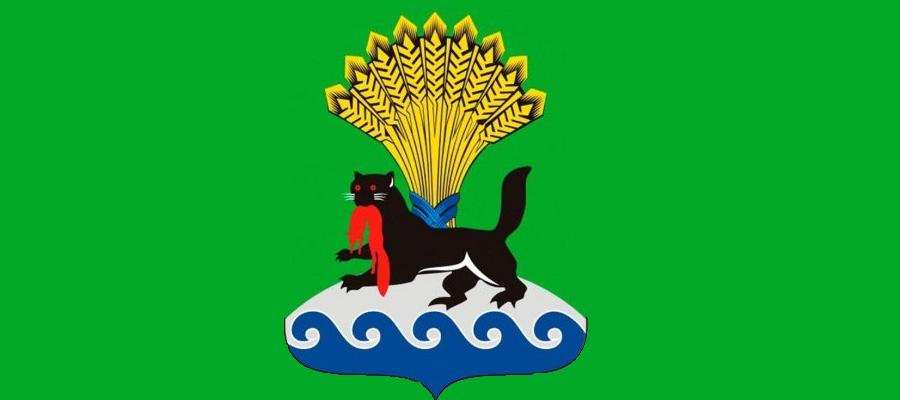 2021 год
2021 год
2022 год
2023 год
2022 год
2023 год
Общегосударственные вопросы
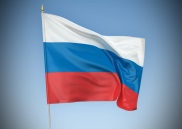 Культура, кинематография
357,0
338,5
335,1
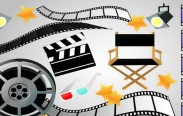 17,1
12,6
13,4
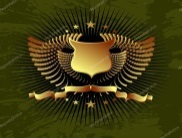 Национальная оборона
Социальная политика
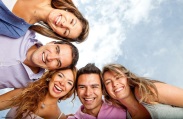 1,1
0,6
0,5
79,1
80,5
82,0
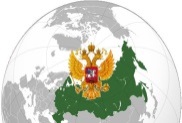 Национальная безопасность и правоохранительная деятельность
Физическая культура и спорт
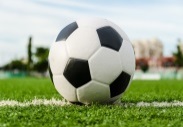 14,6
13,0
13,0
1,7
1,7
2,0
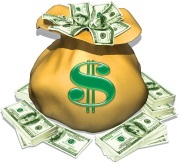 Национальная экономика
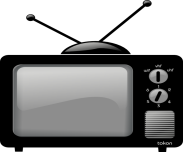 Средства массовой информации
45,5
22,7
40,9
7,5
7,5
7,5
Жилищно-коммунальное хозяйство
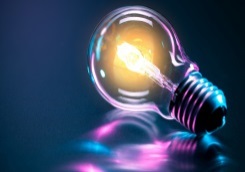 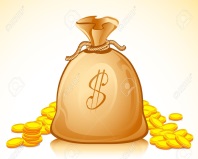 148,2
180,6
91,2
Обслуживание государственного и муниципального долга
5,9
5,9
6,2
Образование
Охрана окружающей среды
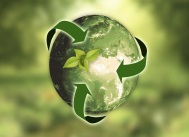 3 401,5
49,8
2 302,0
49,8
2 378,4
0,0
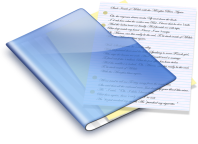 Межбюджетные трансферты
284,8
271,6
258,6
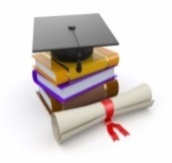 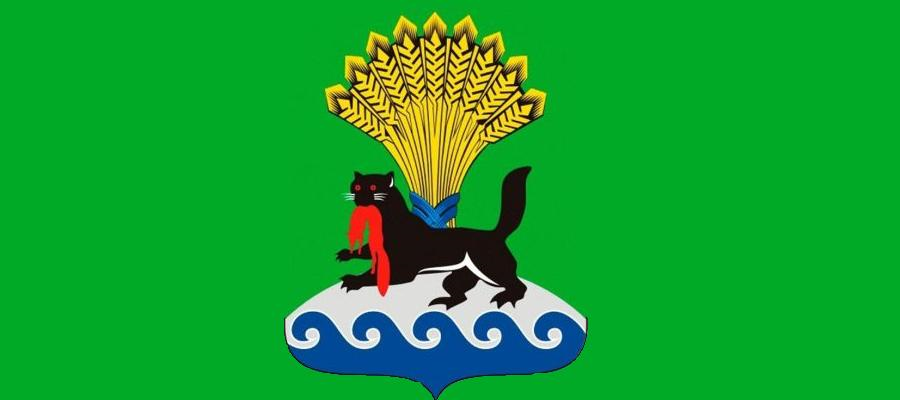 Основные направления бюджетной политики Иркутского районного муниципального образования
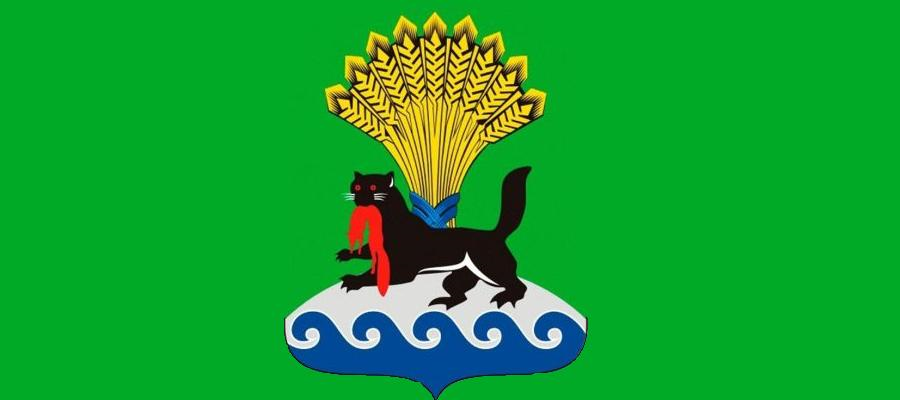 Основные направления бюджетной  политики Иркутского районного муниципального образования
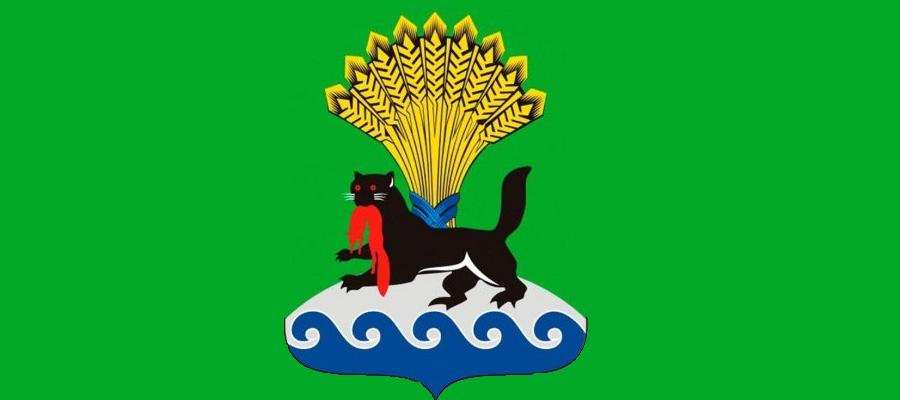 Функциональная структура расходов  бюджета на 2021 год
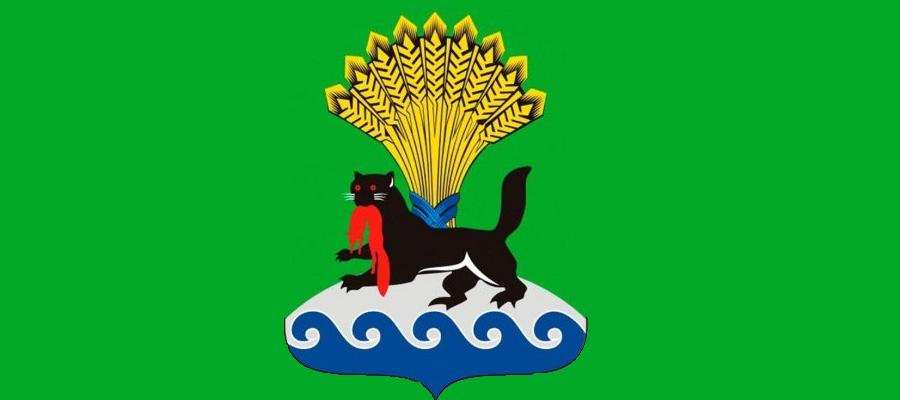 Удельный вес расходов на социальную сферу в объеме расходов бюджета района, %
Расходы на социальную сферу
Прочие расходы
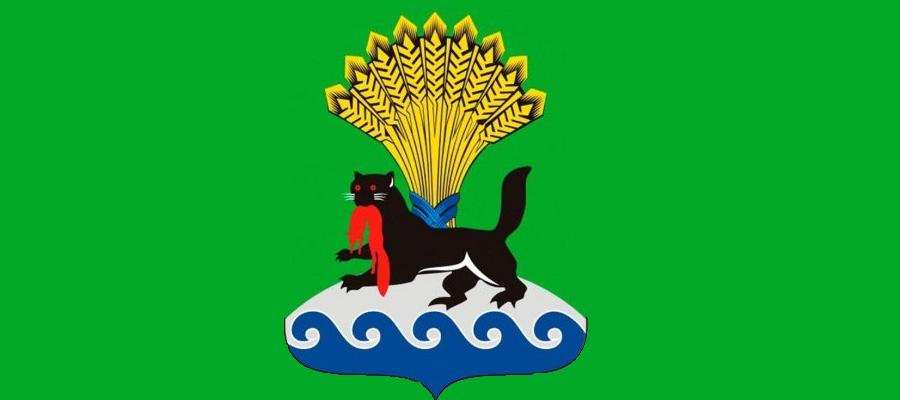 Расходы  бюджета на социальную сферу на 2021-2023 годы, млн. руб.
95,6%
94,9%
2,7%
3,9%
4,5%
0,3%
0,1%
0,4%
0,1%
0,5%
0,1%
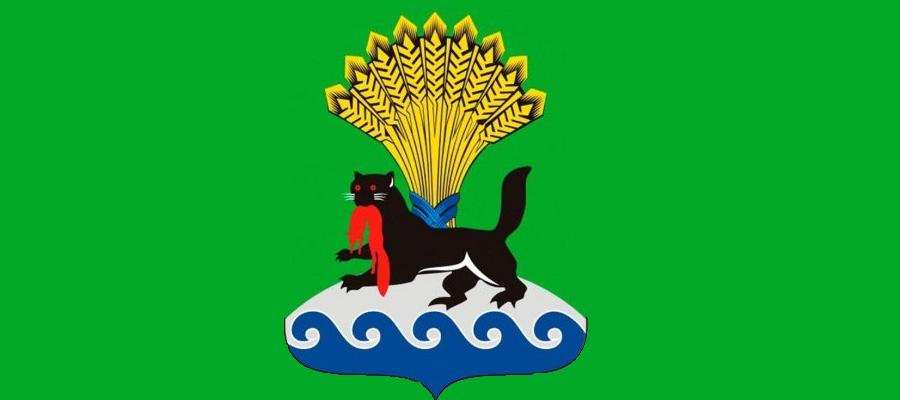 Расходы бюджета района
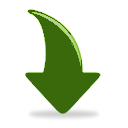 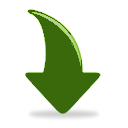 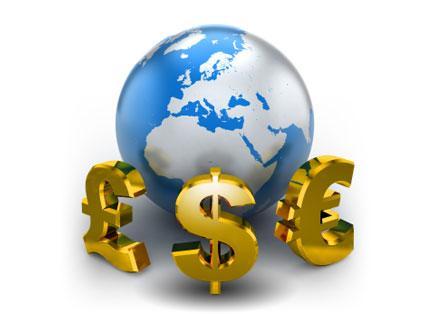 непрограммные расходы
программные расходы
Расходы бюджета района на 2021 – 2023 годы, млн. руб.
Расходы бюджета района на 2021 – 2023 годы, млн. руб.
Расходы бюджета района на 2021 – 2023 годы, млн. руб.
Муниципальная программа "Развитие экономического потенциала в Иркутском районном муниципальном образовании"
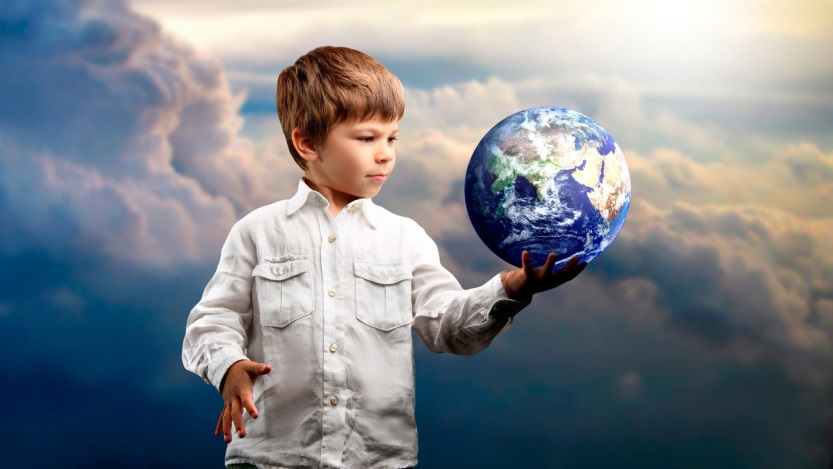 2021 год
2023 год
2022 год
1,0  млн. руб.
1,2 млн. руб.
2,4 млн. руб.
Цель
Увеличение экономического потенциала Иркутского района, формирование благоприятного предпринимательского климата и повышение инвестиционной  активности бизнеса в районе
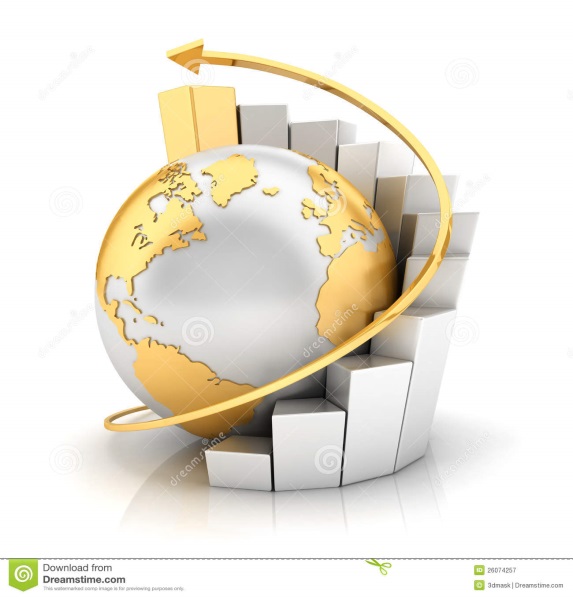 Задачи
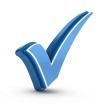 Формирование благоприятных условий для развития субъектов малого и среднего предпринимательства
Увеличение объемов и качества услуг торговли, общественного питания и бытового обслуживания населения в Иркутском районе
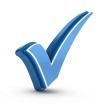 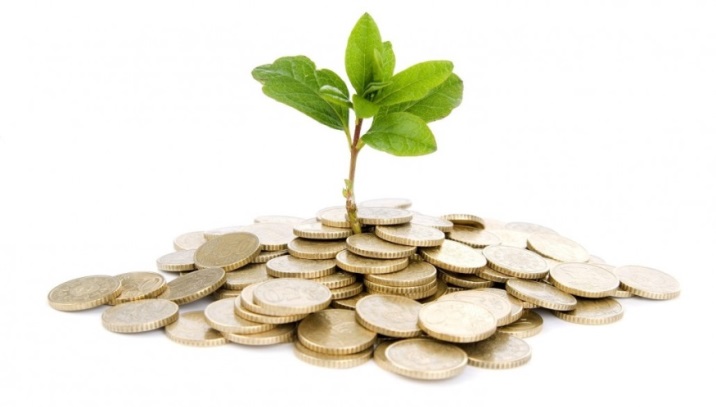 Создание условий для развития туризма на территории Иркутского района
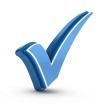 Обеспечение проведения государственной политики по вопросам мобилизационной подготовки и мобилизации, защите государственной тайны и информации.
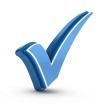 Срок реализации муниципальной программы  2018-2023 годы
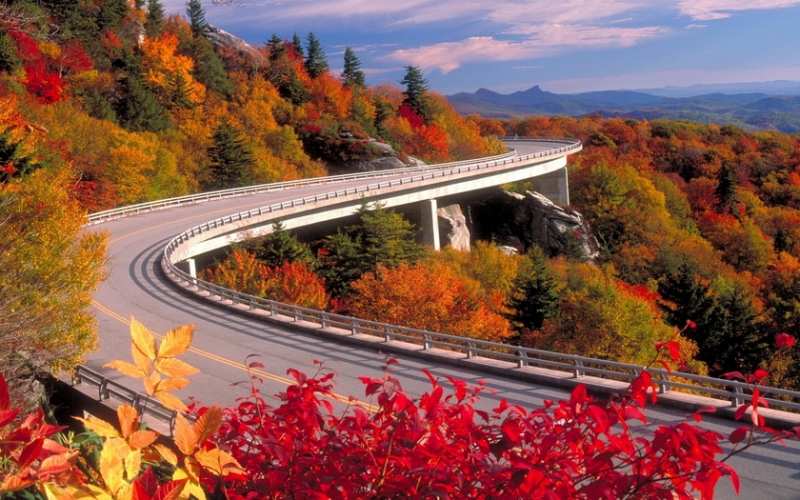 Муниципальная программа "Развитие дорожного хозяйства в Иркутском районном муниципальном образовании"
2021 год
2023 год
2022 год
41,2 млн. руб.
36,5 млн. руб.
16,8 млн. руб.
Цель
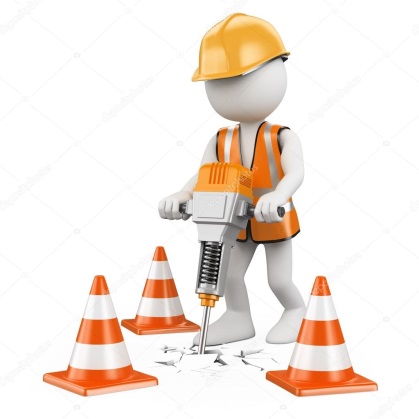 Обеспечение бесперебойного и безопасного функционирования дорожного хозяйства Иркутского района
Задачи
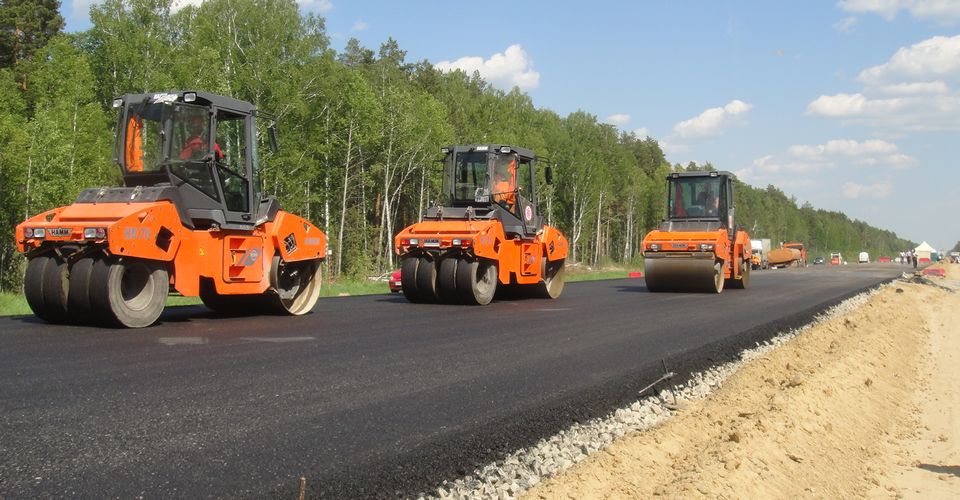 Обеспечение сохранности автомобильных дорог общего пользования, находящихся в перечне автомобильных дорог общего пользования Иркутского районного муниципального образования
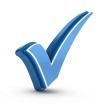 Срок реализации муниципальной программы  2018-2023 годы
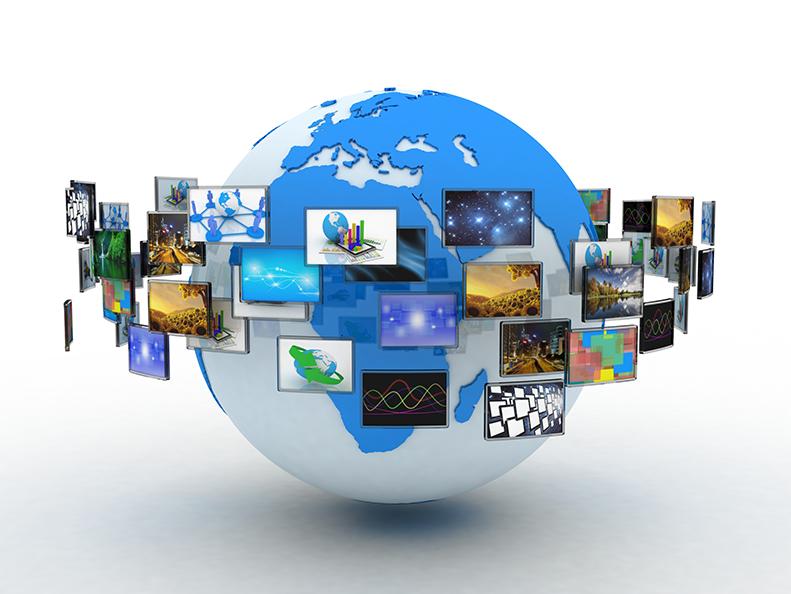 Муниципальная программа "Организация муниципального управления в Иркутском районном муниципальном образовании "
2021 год
2023 год
2022 год
299,8 млн. руб.
296,4 млн. руб.
308,4 млн. руб.
Цель
Совершенствование муниципального управления в Иркутском районе
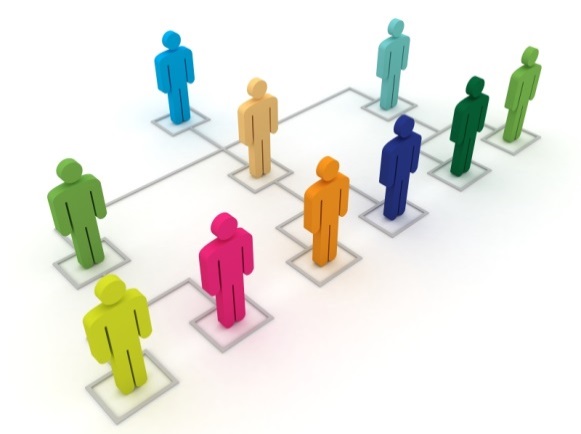 Задачи
Повышение эффективности муниципального управления в Иркутском районе
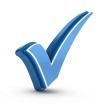 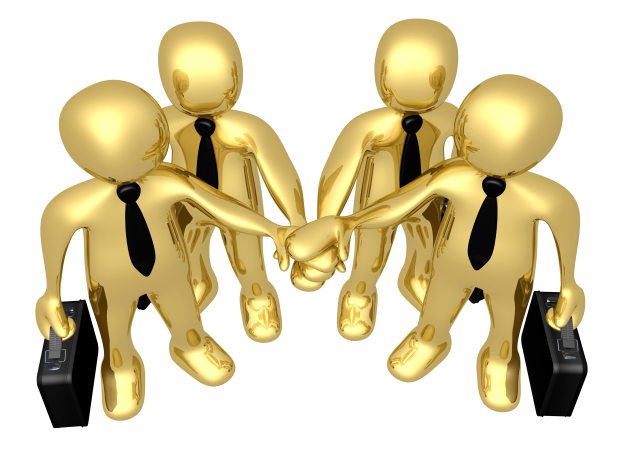 Материально-техническое обеспечение деятельности администрации Иркутского района
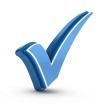 Осуществление государственных полномочий, переданных Иркутскому району
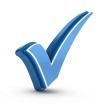 Срок реализации муниципальной программы  2018-2023 годы
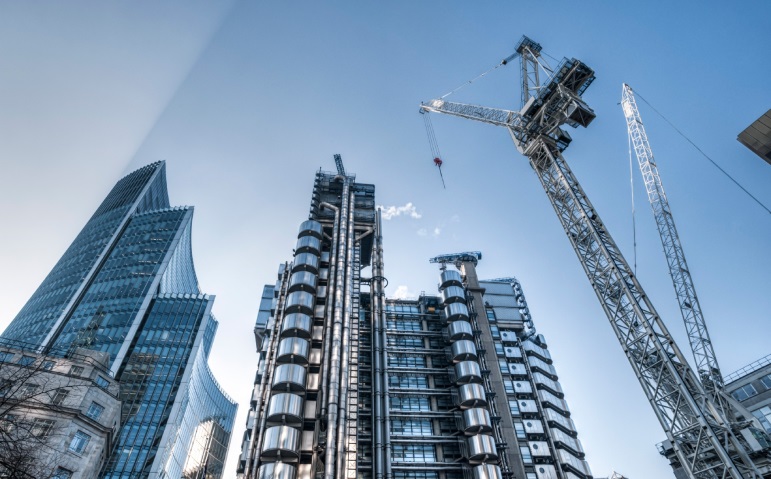 Муниципальная программа "Совершенствование управления в сфере градостроительной политики в Иркутском районном муниципальном образовании "
2021 год
2022 год
2023 год
3,6 млн. руб.
1,0 млн. руб.
1,0 млн. руб.
Цель
Устойчивое и комплексное развитие территории Иркутского района
Задачи
Создание условий для устойчивого и комплексного развития территории Иркутского района в сфере градостроительства
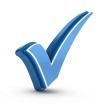 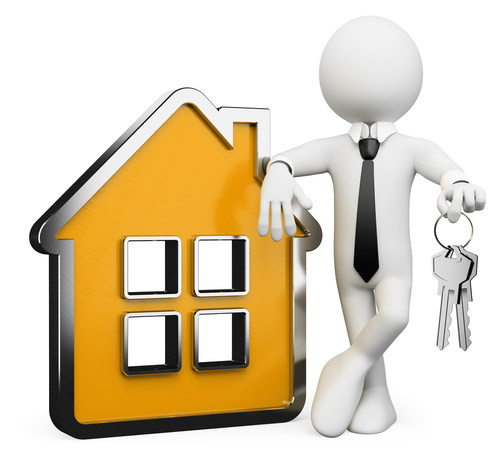 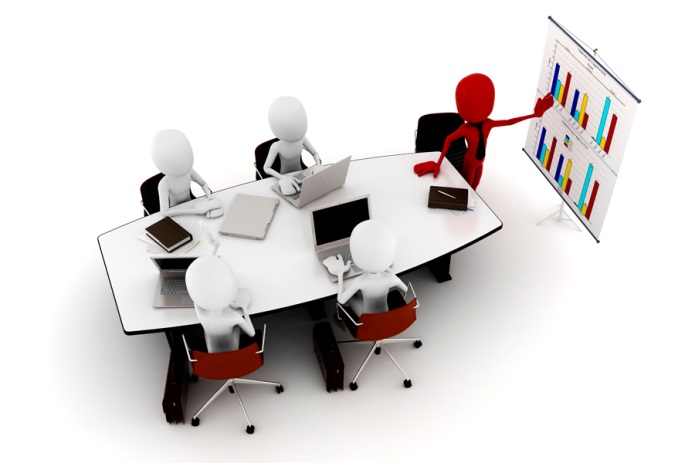 Срок реализации муниципальной программы 2018-2023 годы
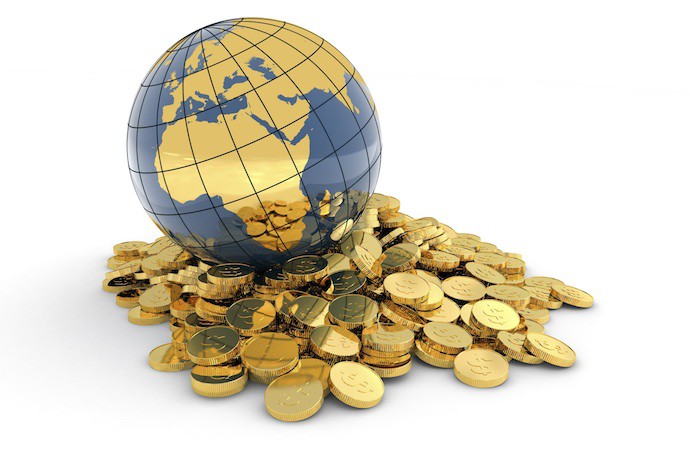 Муниципальная программа "Управление муниципальными финансами Иркутского районного муниципального образования "
2021 год
2023 год
2022 год
313,0  млн. руб.
299,7 млн. руб.
286,7 млн. руб.
Цель
Обеспечение долгосрочной сбалансированности и устойчивости бюджетной системы Иркутского района, повышение качества управления муниципальными финансами Иркутского района
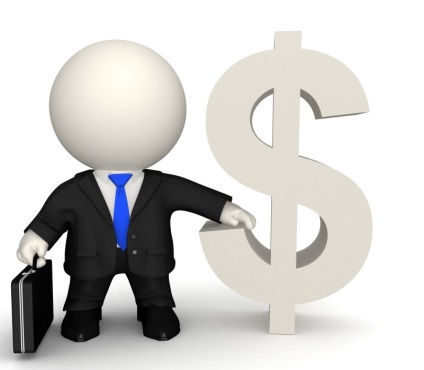 Задачи
Организация составления и исполнения районного бюджета, управление районными финансами
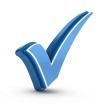 Совершенствование системы управления муниципальными финансами в Иркутском районе
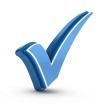 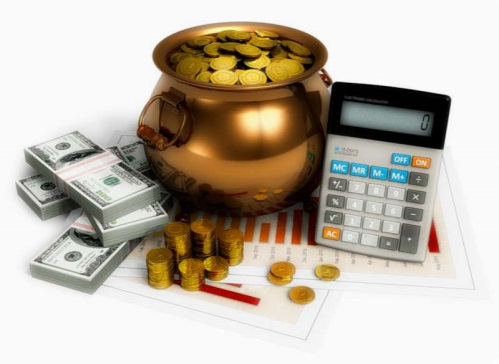 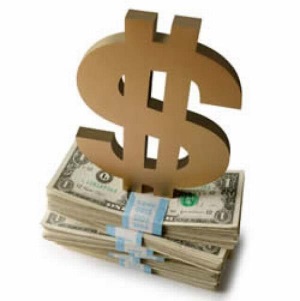 Срок реализации муниципальной программы  2018-2023 годы
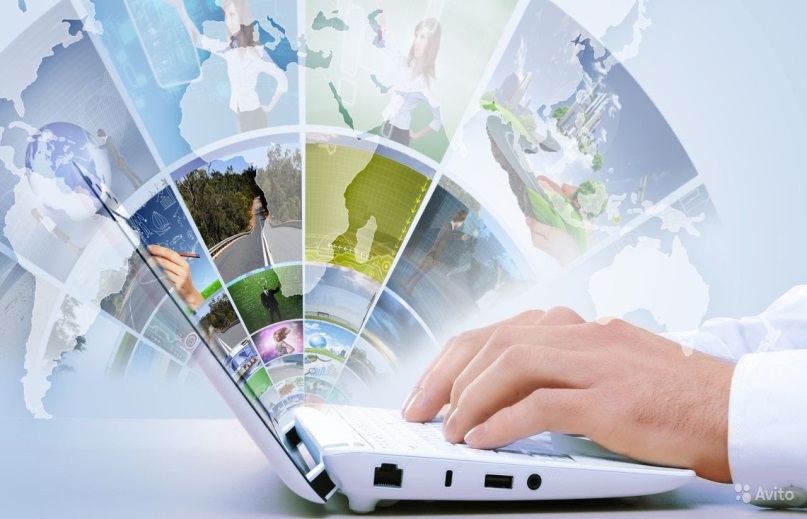 Муниципальная программа "Совершенствование управления в сфере муниципального имущества в Иркутском районном муниципальном образовании "
2021 год
2022 год
2023 год
38,5 млн. руб.
37,4 млн. руб.
37,3 млн. руб.
Цель
Совершенствование управления в сфере муниципального имущества и создание условий для развития рынка наружной рекламы Иркутского района
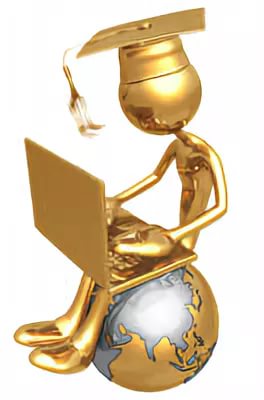 Задачи
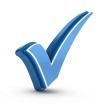 Повышение эффективности деятельности КУМИ Иркутского района
Совершенствование владения, пользования и распоряжения муниципальным имуществом Иркутского района
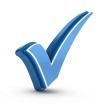 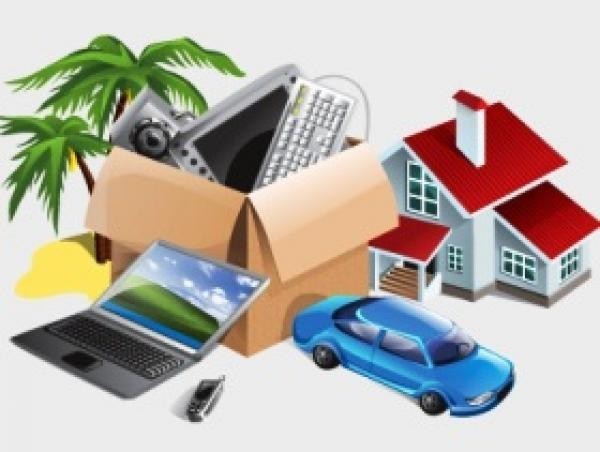 Создание условий для развития рынка наружной рекламы Иркутского района
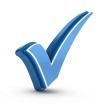 Срок реализации муниципальной программы  2018-2023 годы
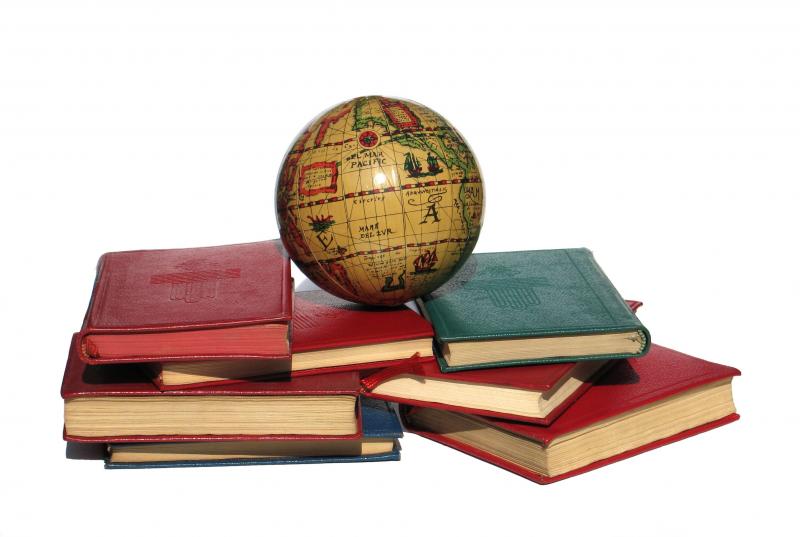 Муниципальная программа "Развитие образования в Иркутском районном муниципальном образовании"
2021 год
2023 год
2022 год
3 338,3 млн. руб.
2 248,6 млн. руб.
2 326,7 млн. руб.
Цель
Повышение доступности качественного образования, обеспечение его соответствия потребностям социально-экономического развития
Задачи
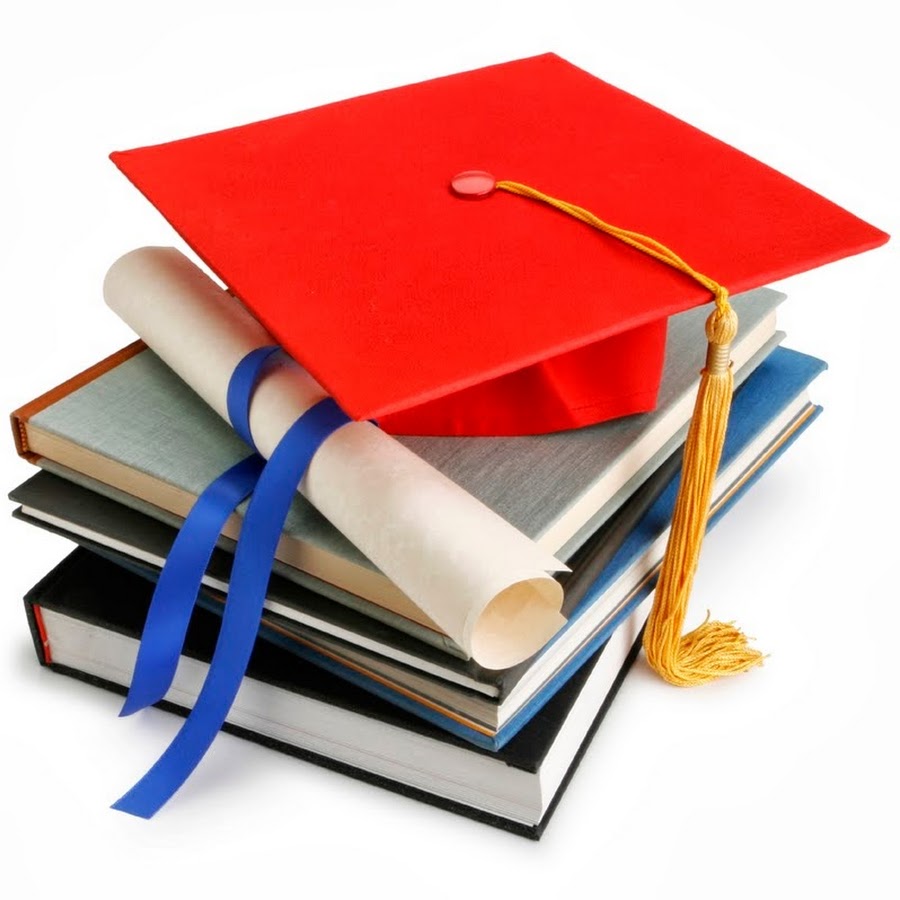 Обеспечение доступности и качества дошкольного образования, организация предоставления качественного общего образования
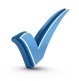 Обновление районной системы воспитания учащихся с учетом интересовдетей и актуальных потребностей современного российского общества
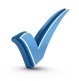 Создание новых мест, условий для реализации прав детей на получение общедоступного и бесплатного образования, соответствующих современным санитарным нормам и правилам
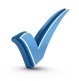 Обеспечение норм безопасности учебного процесса и подвоза обучающихся в муниципальные общеобразовательные организации
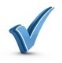 Обеспечение функционирования системы образования
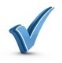 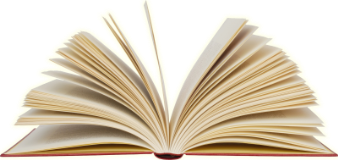 Срок реализации муниципальной программы 2018-2023 годы
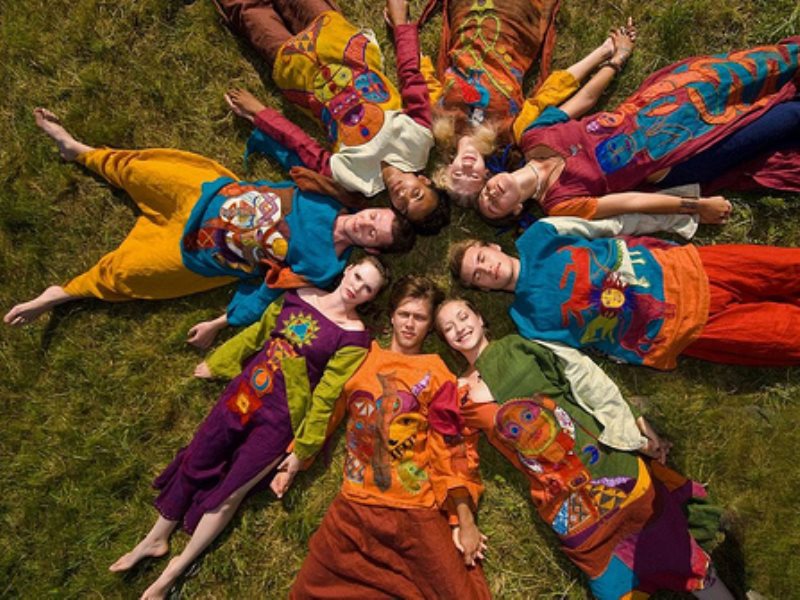 Муниципальная программа "Развитие культуры в Иркутском районном муниципальном образовании"
2021 год
2023 год
2022 год
80,1 млн. руб.
68,3 млн. руб.
69,0 млн. руб.
Цель
Создание условий и возможностей для максимального вовлечения жителей в различные формы творческой и культурно-досуговой деятельности с использованием современных технологий
Задачи
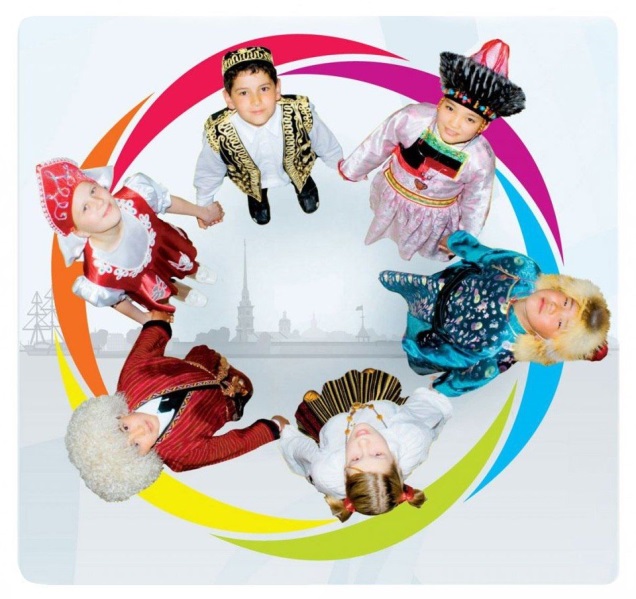 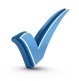 Сохранение культурного наследия, реализация творческого потенциала населения и повышения качества услуг
Организация библиотечного обслуживания населения и комплектование библиотечного фонда
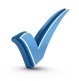 Развитие молодых дарований, детского художественного образования и творчества
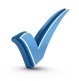 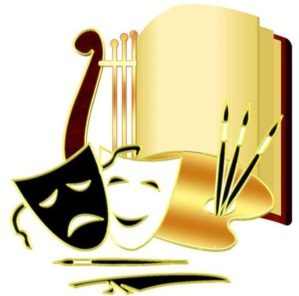 Срок реализации муниципальной программы 2018-2023 годы
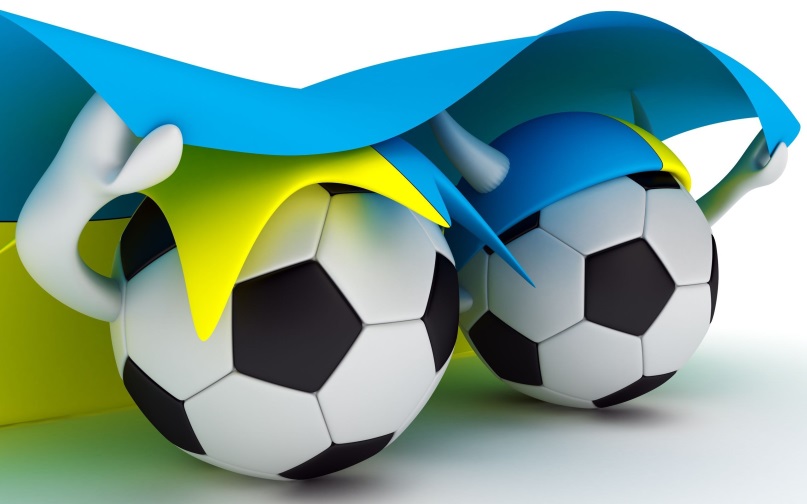 Муниципальная программа " Развитие физической культуры и спорта в Иркутском районном муниципальном образовании"
2021 год
2023 год
2022 год
34,7 млн. руб.
33,7 млн. руб.
34,0 млн. руб.
Цель
Обеспечения максимальной вовлеченности населения в систематические занятия физической культурой и спортом, развитие массового спорта
Задачи
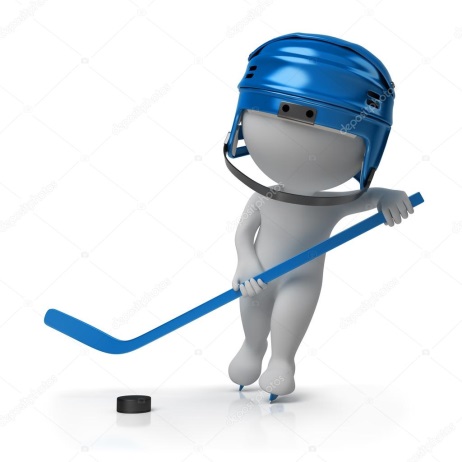 Совершенствованию спортивной инфраструктуры и материально-технической базы для занятий физической культурой и спортом
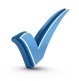 Развитие системы физического воспитания детей, подростков и учащейся молодежи Иркутского района
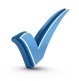 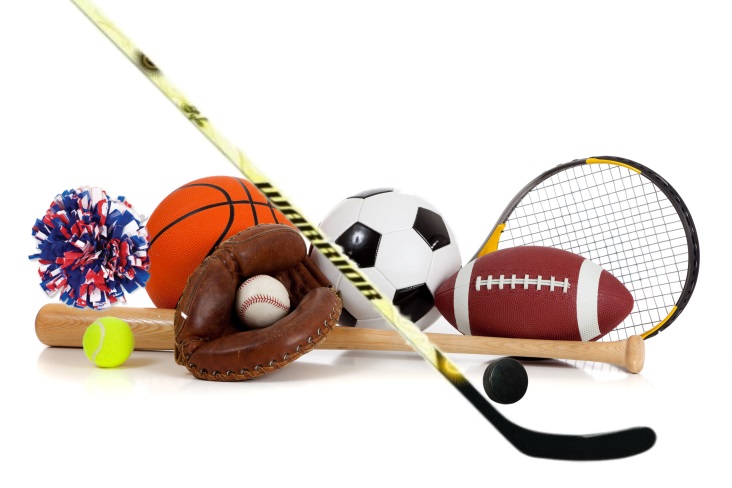 Обеспечение условий для развития физической культуры и массового спорта на территории Иркутского района
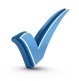 Срок реализации муниципальной программы 2018-2023 годы
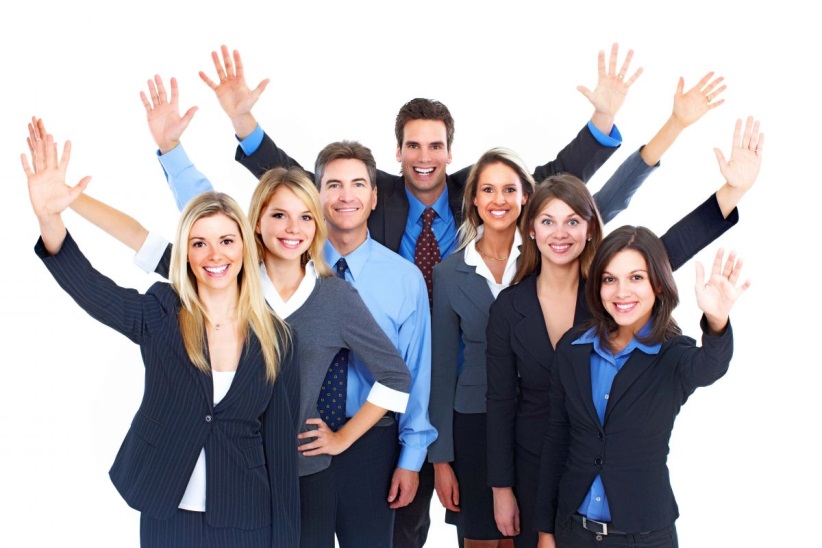 Муниципальная программа "Молодежная политика в Иркутском районном муниципальном образовании"
2021 год
2023 год
2022 год
11,8 млн. руб.
11,7 млн. руб.
11,1 млн. руб.
Цель
Обеспечение успешной социализации и эффективной самореализации молодежи Иркутского района
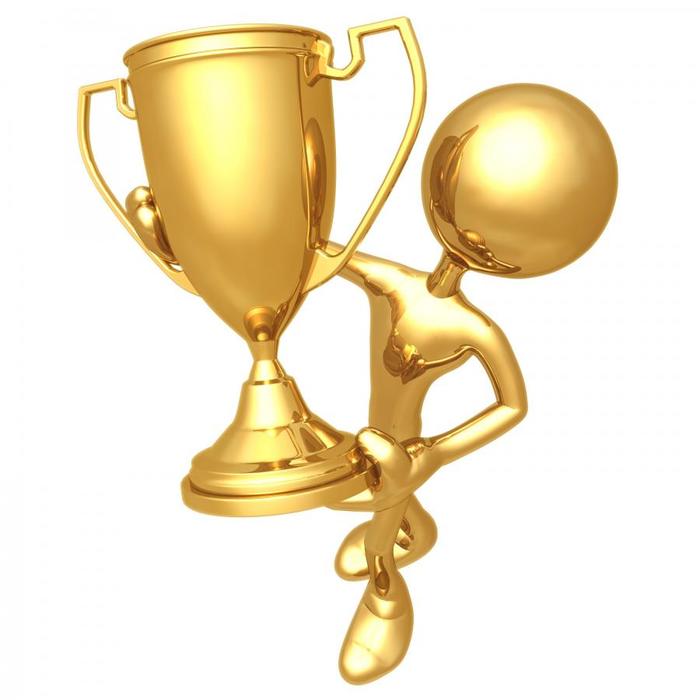 Задачи
Качественное развитие  потенциала и воспитание молодежи Иркутского района
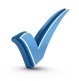 Формирование в молодежной среде Иркутского района негативного отношения к незаконному обороту и потреблению наркотиков, курению и связанных с ними социально – негативных явлений
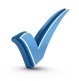 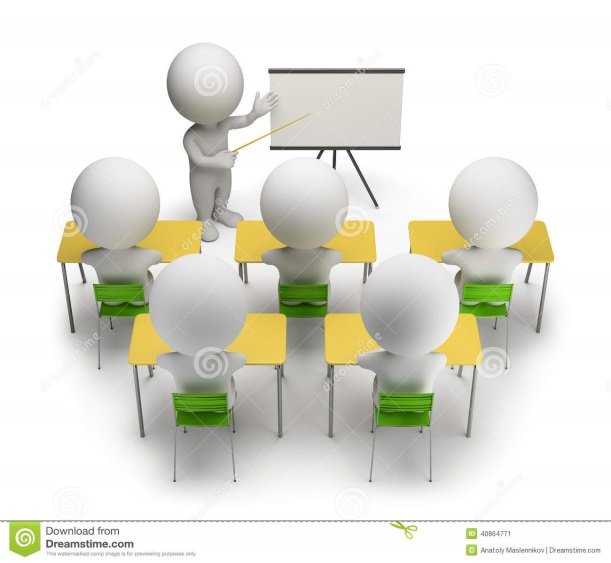 Реализация механизма финансовой поддержки молодых семей в решении жилищной проблемы в Иркутском районе
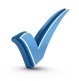 Срок реализации муниципальной программы 2018-2023 годы
Муниципальная программа "Обеспечение безопасности, профилактика правонарушений, социально-негативных явлений, в том числе среди несовершеннолетних и участие в реализации мероприятий по охране здоровья населения на территории Иркутского районного муниципального образования"
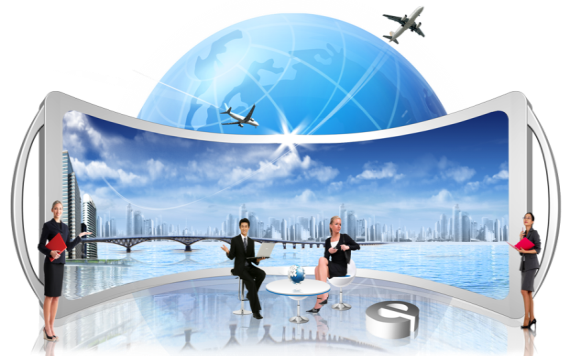 2021 год
1,5 млн. руб.
2022 год
2023 год
Цель
1,4 млн. руб.
1,9 млн. руб.
Профилактика правонарушений, социально – негативных явлений, в том числе среди несовершеннолетних и участие в реализации мероприятий по охране здоровья населения на территории Иркутского района
Задачи
Профилактика правонарушений, преступлений и обеспечение безопасности на территории Иркутского района
Проведение государственной политики по вопросам мобилизационной подготовки и мобилизации, защите государственной тайны и информации
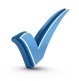 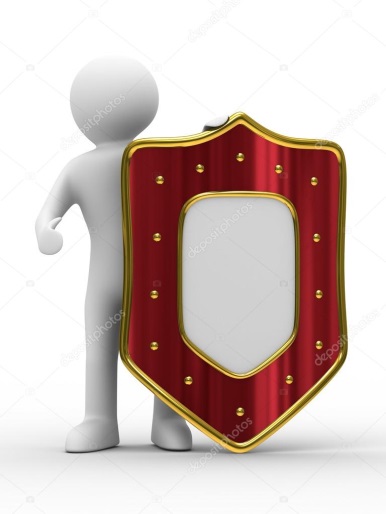 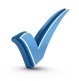 Профилактика правонарушений на территории Иркутского района
Обеспечение гражданской обороны, защиты населения и территорий Иркутского района от чрезвычайных ситуаций природного и техногенного характера и безопасности людей
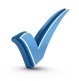 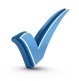 Укрепление здоровья населения, создание условий и повышение качества оказания медицинской помощи населению
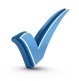 Срок реализации муниципальной программы 2018-2023 годы
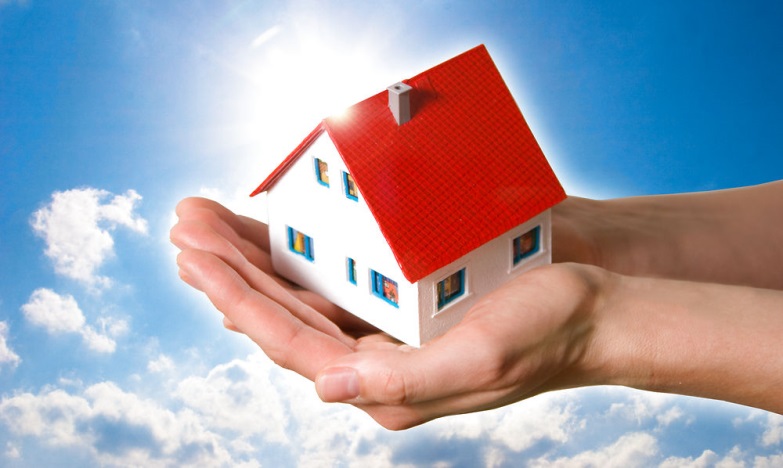 Муниципальная программа "Развитие коммунально-инженерной инфраструктуры и энергосбережение в Иркутском районном муниципальном образовании"
2021 год
2023 год
2022 год
148,2 млн. руб.
180,6 млн. руб.
91,2 млн. руб.
Цель
Повышение качества предоставляемых коммунальных услуг
Модернизация и развитие коммунальной инфраструктуры
Внедрение энергосберегающих технологий и повышение энергетической эффективности на территории Иркутского района
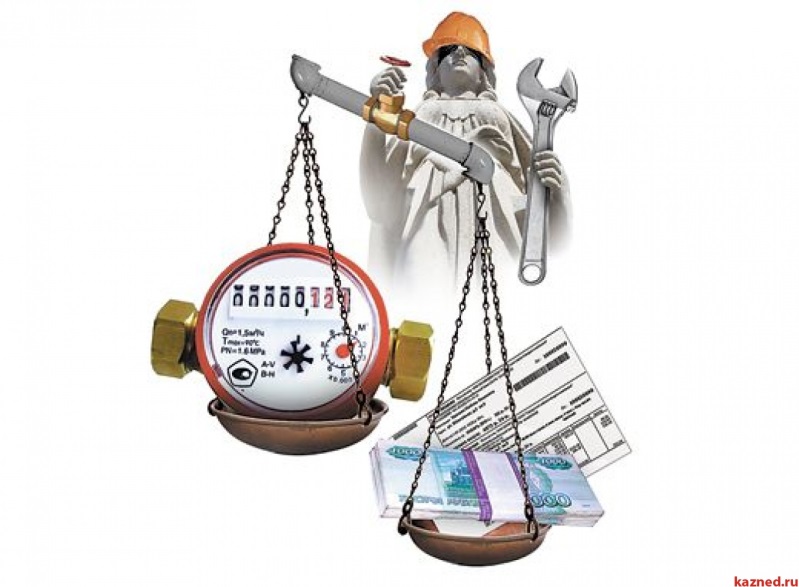 Задачи
Повышение качества предоставляемых коммунальных, услуг, модернизация и развитие коммунальной инфраструктуры, обеспечение комфортных условий проживания граждан на территории Иркутского района
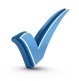 Внедрение энергосберегающих технологий и повышениеэффективности использования энергетических ресурсов на территорииИркутского района
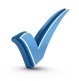 Срок реализации муниципальной программы 2018-2023 годы
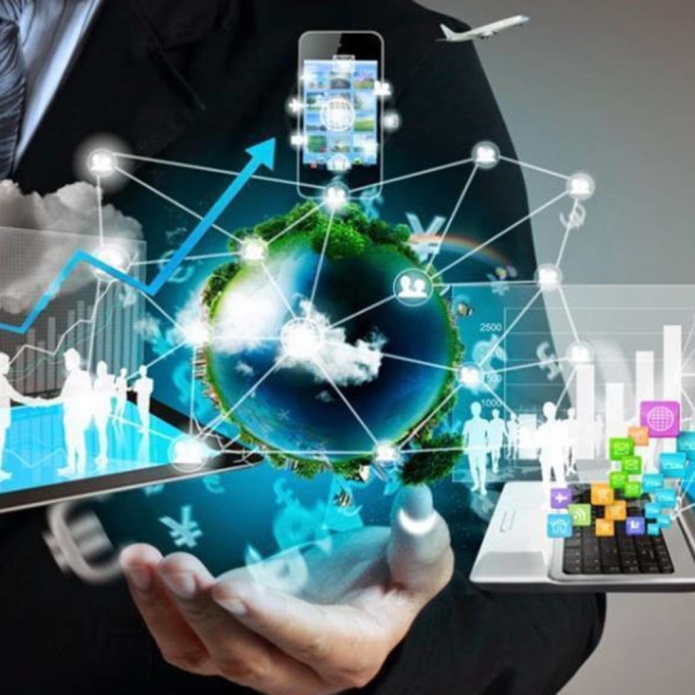 Муниципальная программа "Развитие институтов гражданского общества в Иркутском районном муниципальном образовании"
2021 год
2023 год
2022 год
2,5  млн. руб.
2,5 млн. руб.
2,4 млн. руб.
Цель
Поддержка социально ориентированных некоммерческих организаций и развитие благотворительной деятельности и добровольчества
Задачи
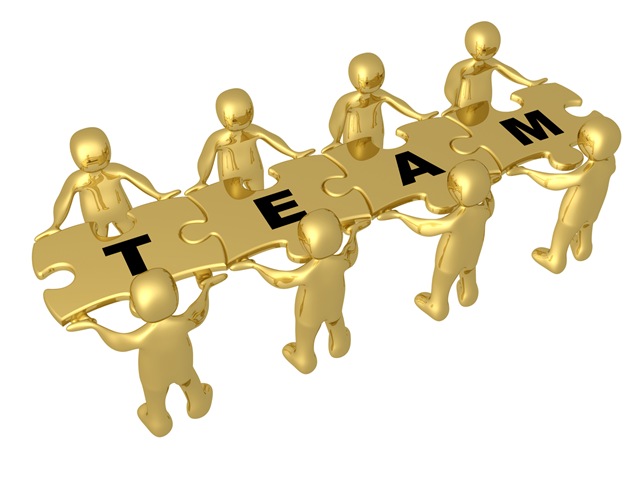 Поддержка  и стимулирование деятельности социально ориентированных некоммерческих организаций
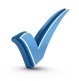 Развития институтов гражданского общества, содействия развитию благотворительной деятельности и добровольчества на территории Иркутского района
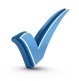 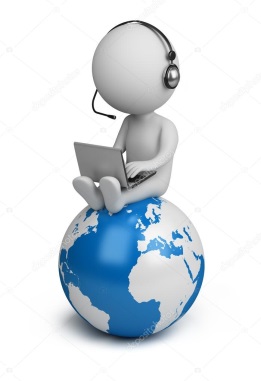 Срок реализации муниципальной программы 2018-2023 годы
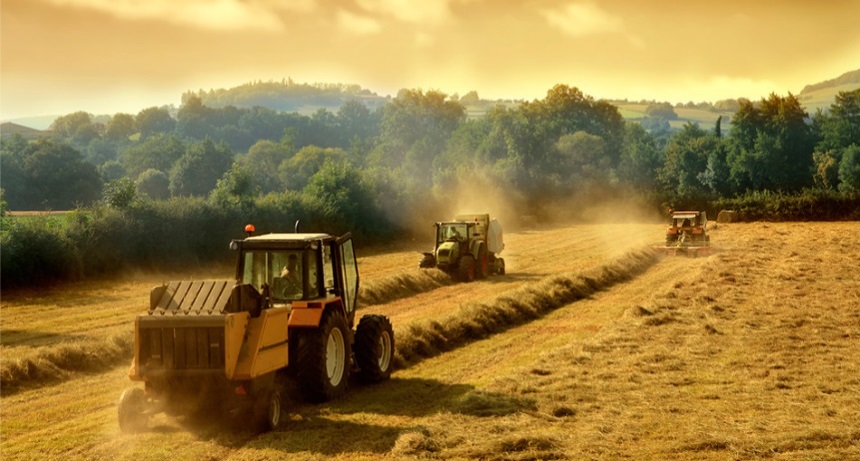 Муниципальная программа "Развитие сельского хозяйства и устойчивое развитие сельских территорий Иркутского районного муниципального образования"
2021 год
2023 год
2022 год
0,6 млн. руб.
0,6 млн. руб.
0,6 млн. руб.
Цель
Развития сельскохозяйственного производства в поселениях, расширение рынка сельскохозяйственной продукции, сырья и продовольствия в Иркутском районе и комфортного условия жизнедеятельности в сельской местности
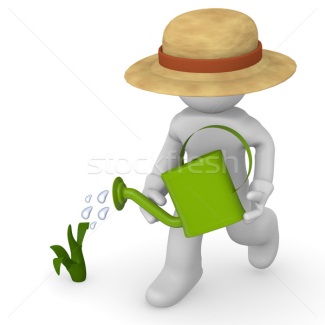 Задачи
Создание комфортных условий жизнедеятельности в сельской местности
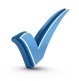 Развитие сельскохозяйственного производства в поселениях, расширение рынка сельскохозяйственной продукции, сырья и продовольствия в Иркутском районе
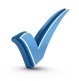 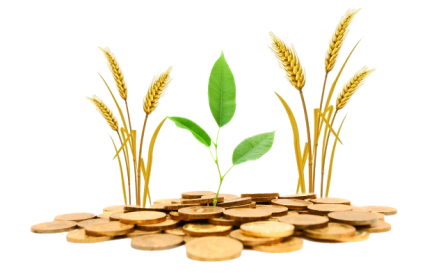 Срок реализации муниципальной программы 2018-2023 годы
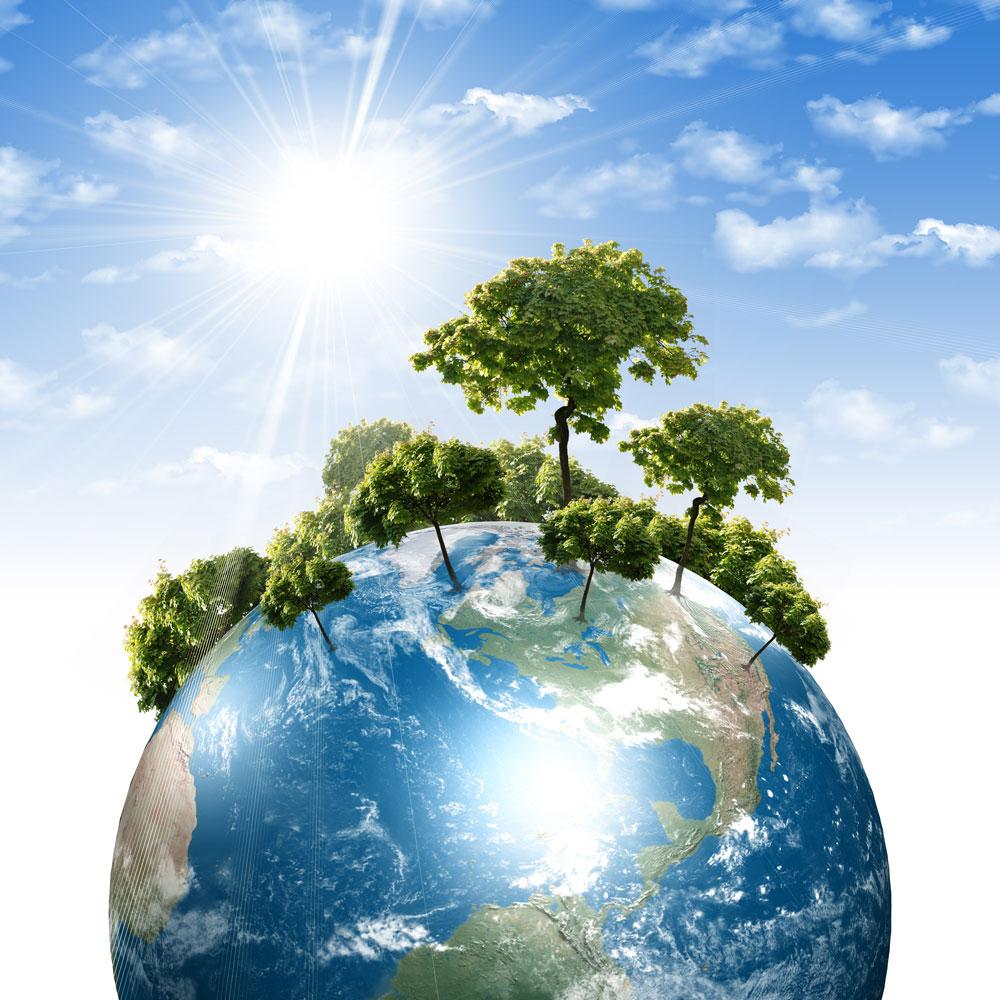 Муниципальная программа "Охрана окружающей среды в Иркутском районном муниципальном образовании"
2021 год
2023 год
2022 год
0,05 млн. руб.
0,05 млн. руб.
0,0 млн. руб.
Цель
Охрана окружающей среды в Иркутском районном муниципальном образовании
Задачи
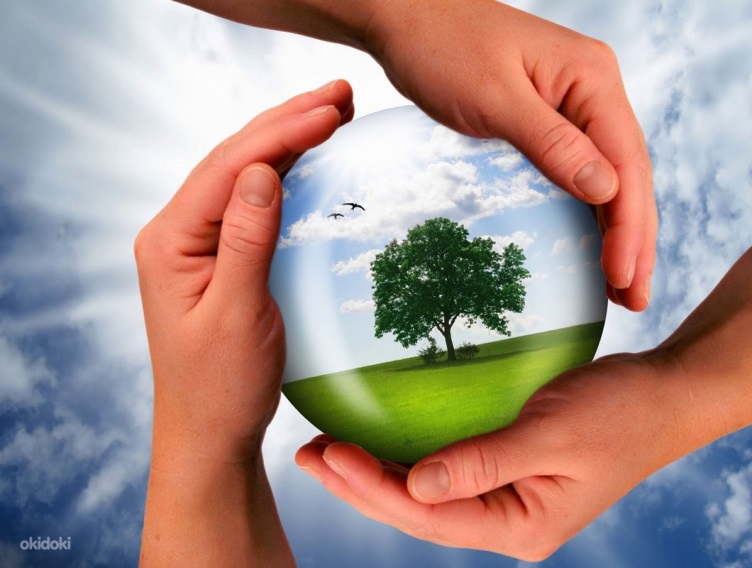 Стабилизация ситуации в сфере обращения с твердыми коммунальными отходами
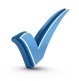 Обеспечение защищенности населения и объектов экономики от наводнений и иного негативного воздействия
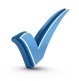 Повышение уровня экологической грамотности населения Иркутского района
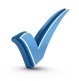 Срок реализации муниципальной программы
 
2019-2023 годы
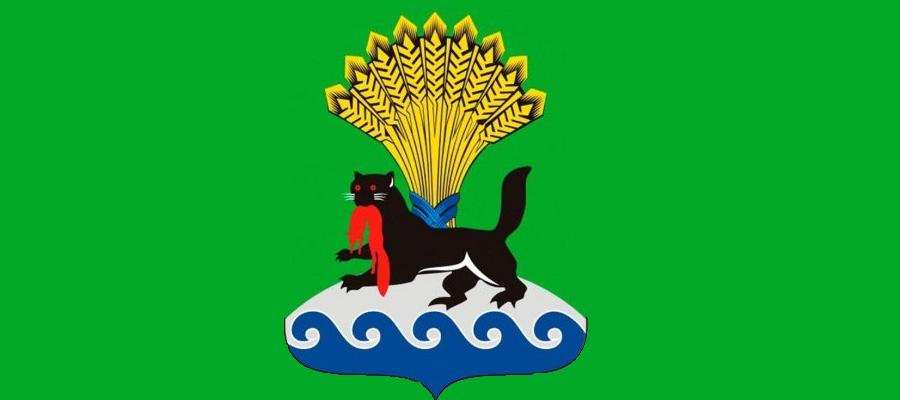 Непрограммные расходы, млн. руб.
2021 год
2022 год
2023 год
Обеспечение деятельности представительного органа,  обеспечение деятельности органов местного самоуправления
23,7
23,7
23,7
Формирование резервного фонда администрации Иркутского района
Осуществление областных и федеральных государственных полномочий
0,05
3,0
3,0
3,0
0,05
2,1
Расходы на обслуживание муниципального долга
5,9
5,9
6,3
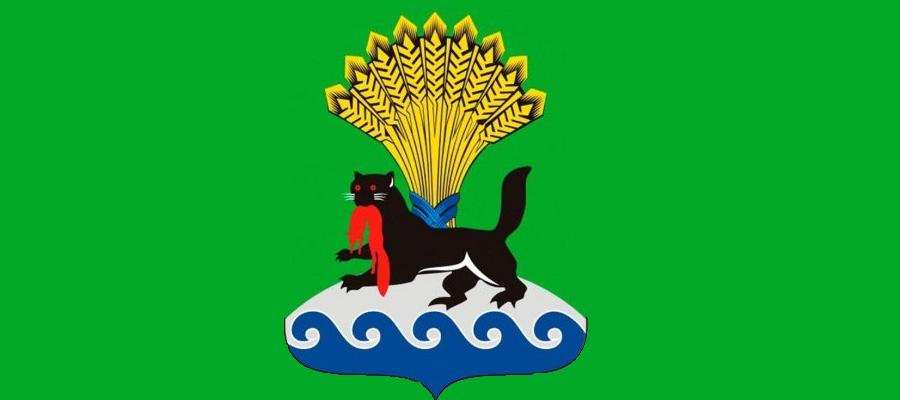 Межбюджетные трансферты бюджетам поселений, входящим в состав  Иркутского района
Межбюджетные трансферты -  средства, предоставляемые одним бюджетом бюджетной системы Российской Федерации другому бюджету бюджетной системы Российской Федерации
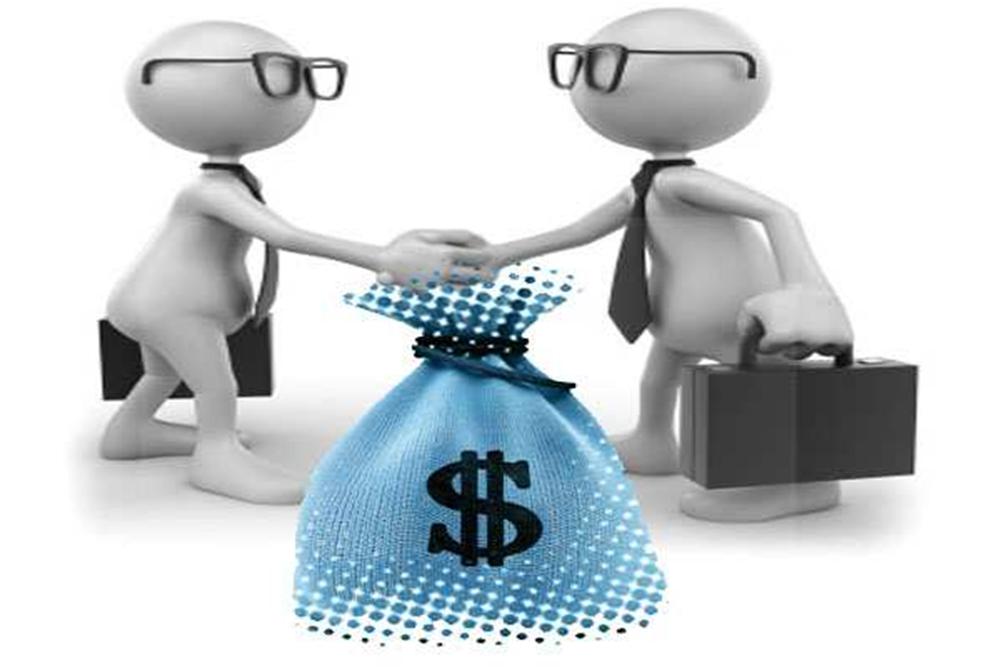 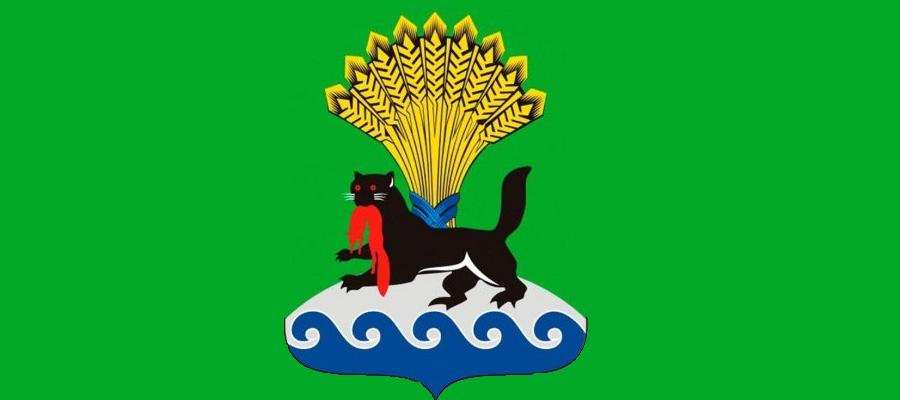 Межбюджетные трансферты бюджетам поселений, входящим в состав  Иркутского района на 2021 год
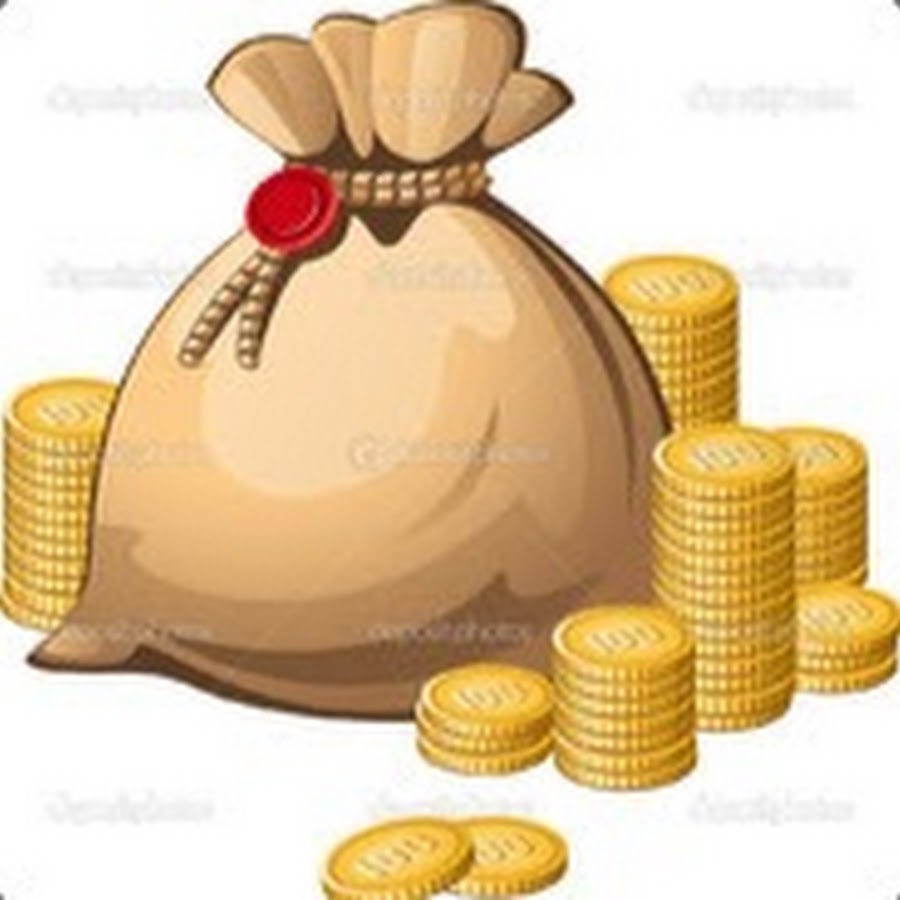 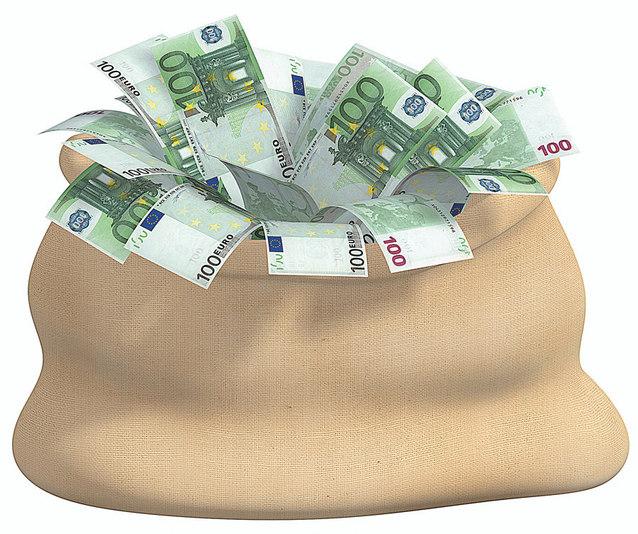 2021 год
Бюджет Иркутского района
Бюджет поселений Иркутского района
284.8 млн. руб.
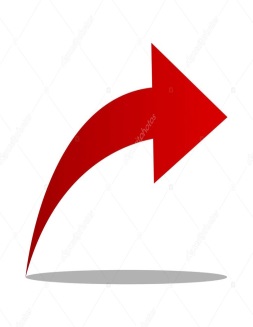 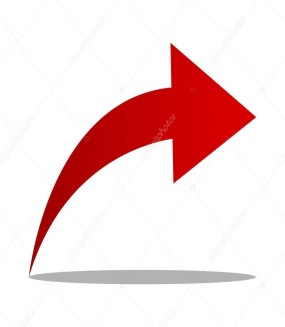 217.4 млн. руб.
67.4 млн. руб.
за счет средств районного бюджета
за счет средств областного бюджета
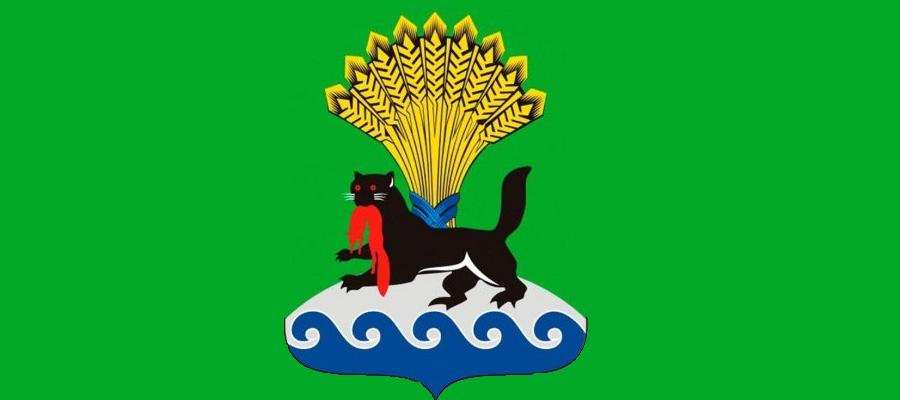 Межбюджетные трансферты бюджетам поселений, входящим в состав Иркутского района на 2022 – 2023  годы
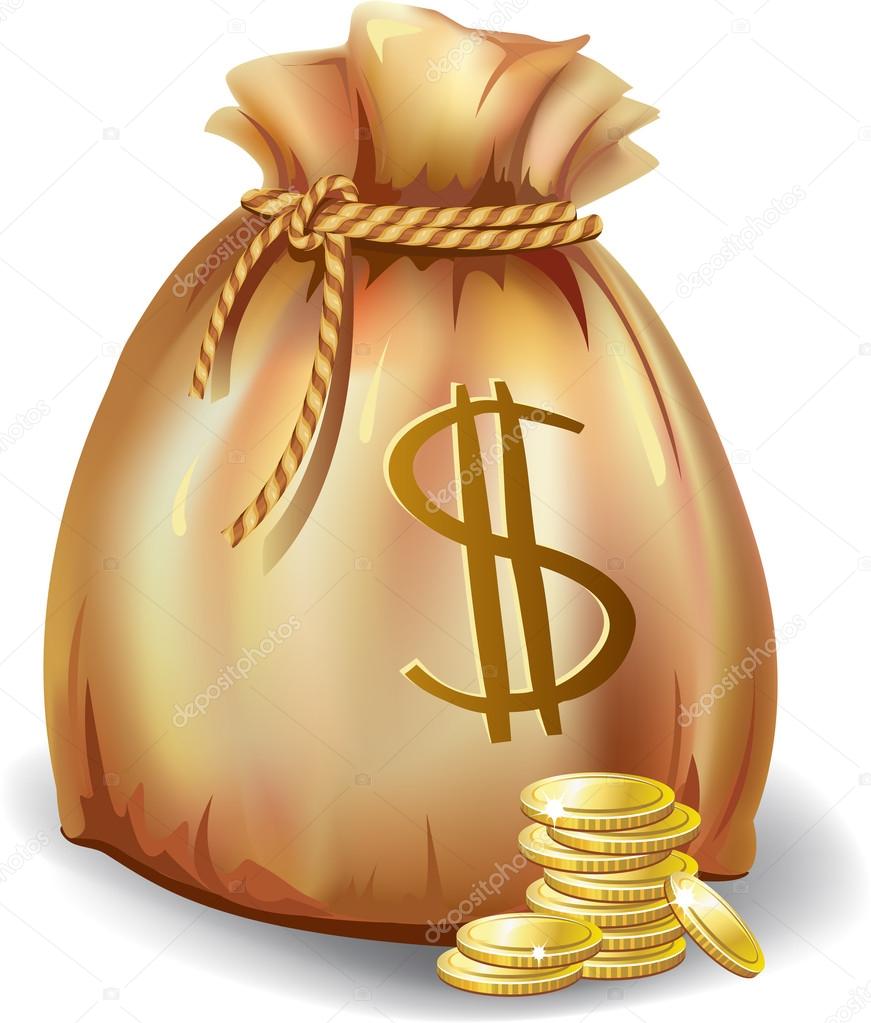 2022 год
2023 год
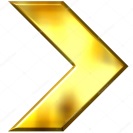 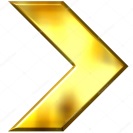 258.6 млн. руб.
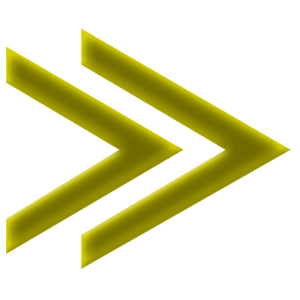 271.6 млн. руб.
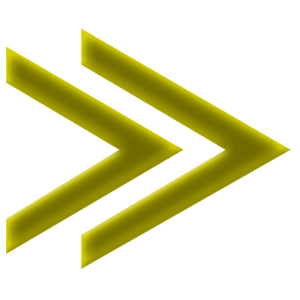 191.2 млн. руб.
205.0 млн. руб.
67.4 млн. руб.
66.6 млн. руб.
за счет средств районного бюджета
за счет средств районного бюджета
за счет средств областного бюджета
за счет средств областного бюджета
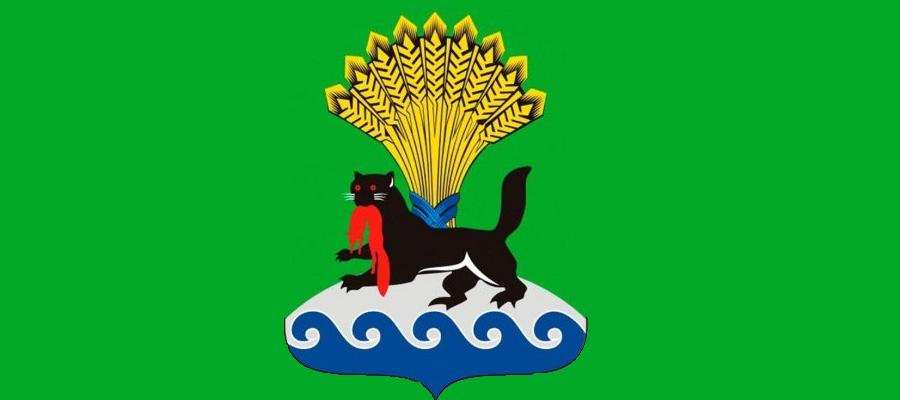 Ожидаемое исполнения бюджета за 2020 год и основные характеристики бюджета на 2021 – 2023 годы, млн. руб.
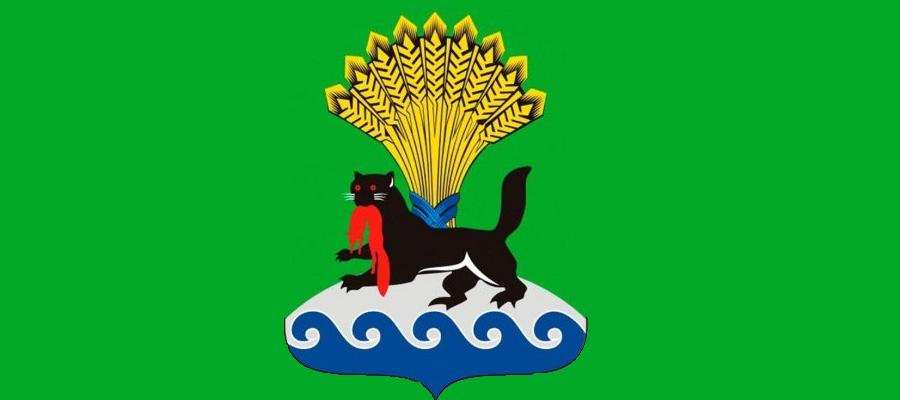 Спасибо за внимание!
Комитет по финансам администрации Иркутского районного муниципального образования
Тел.: 8(3952)718-056
e-mail: fin20@gfu.ru
Интернет-сайт: http://irkraion.ru